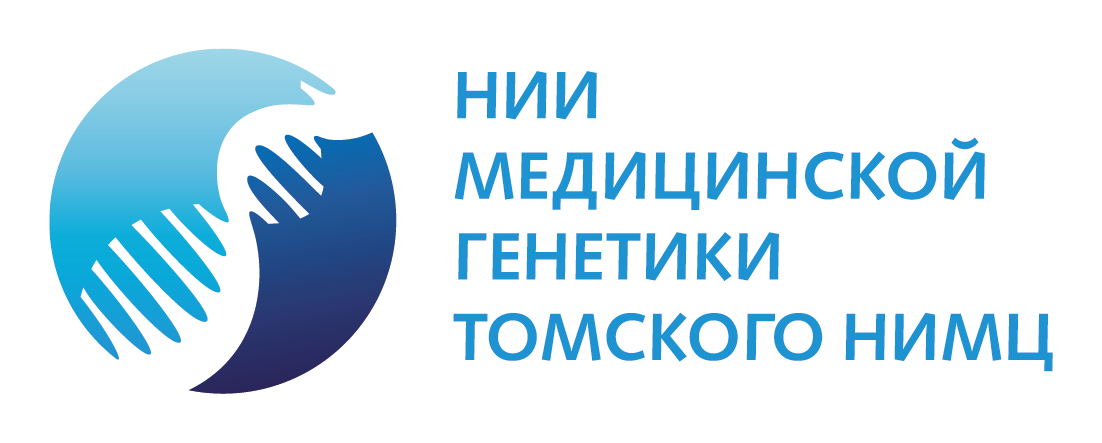 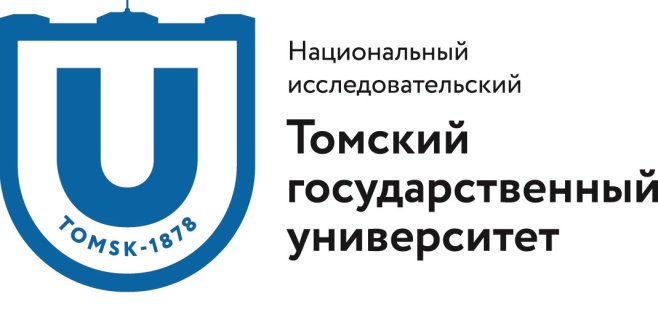 Поиск SNP-маркеров, связанных с когнитивными способностями ЧЕЛОВЕКА
Выполнила: м. н. с.
Шипилова Екатерина Александровна

Руководитель НИР: канд. биол. наук,
н. с. НИИ медицинской генетики Томского НИМЦ
Вагайцева Ксения Валерьевна
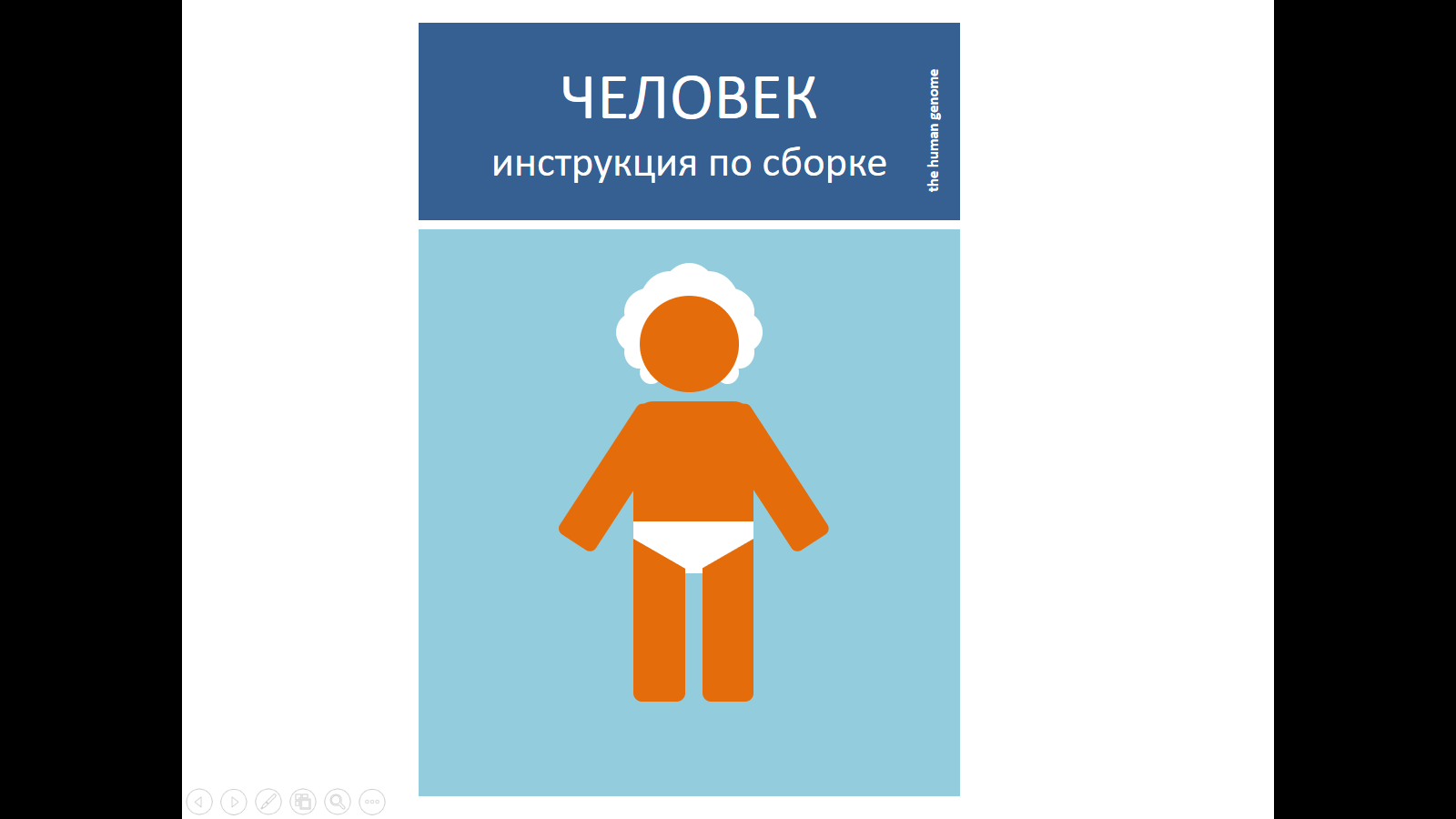 caput
nasus
umerus
abdomen
pelvis ossa
pes
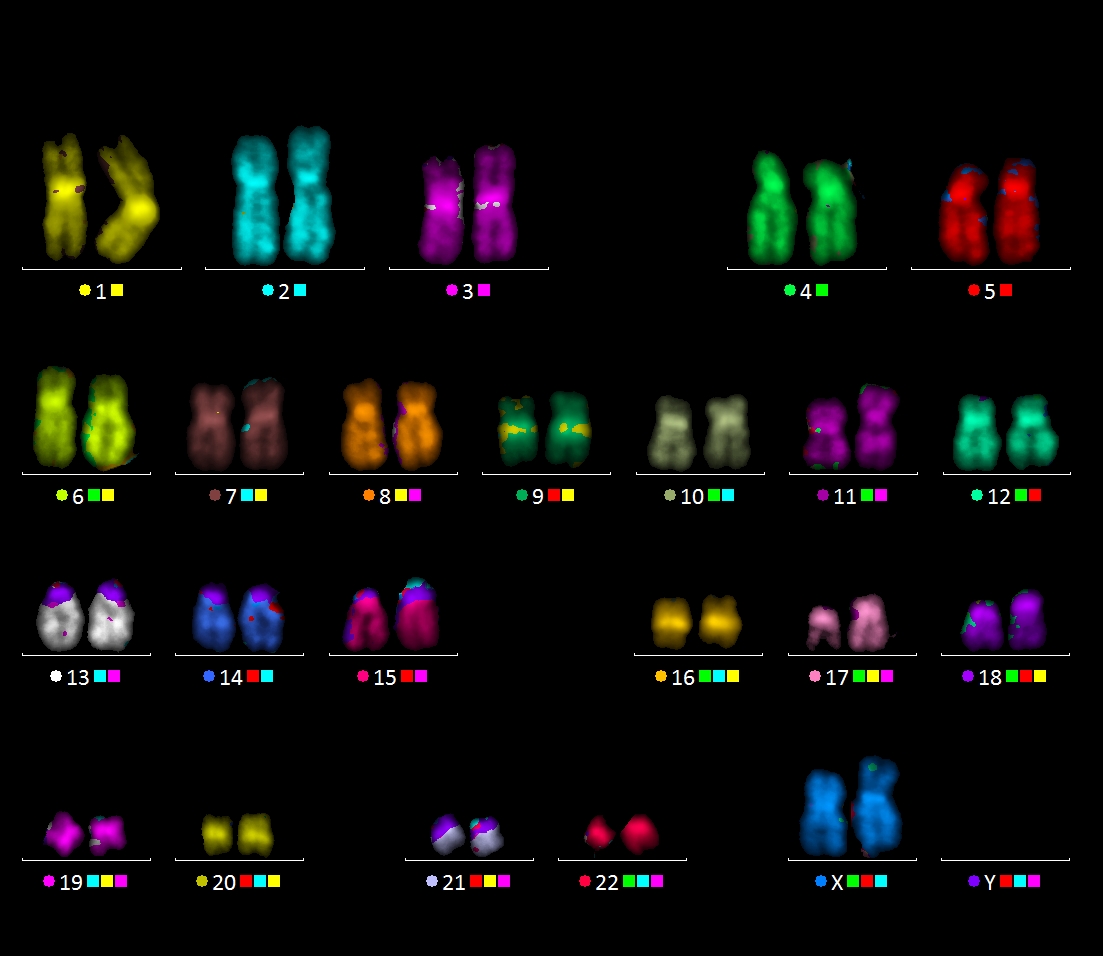 A
T
G
C
Nucleotides are building blocks of DNA
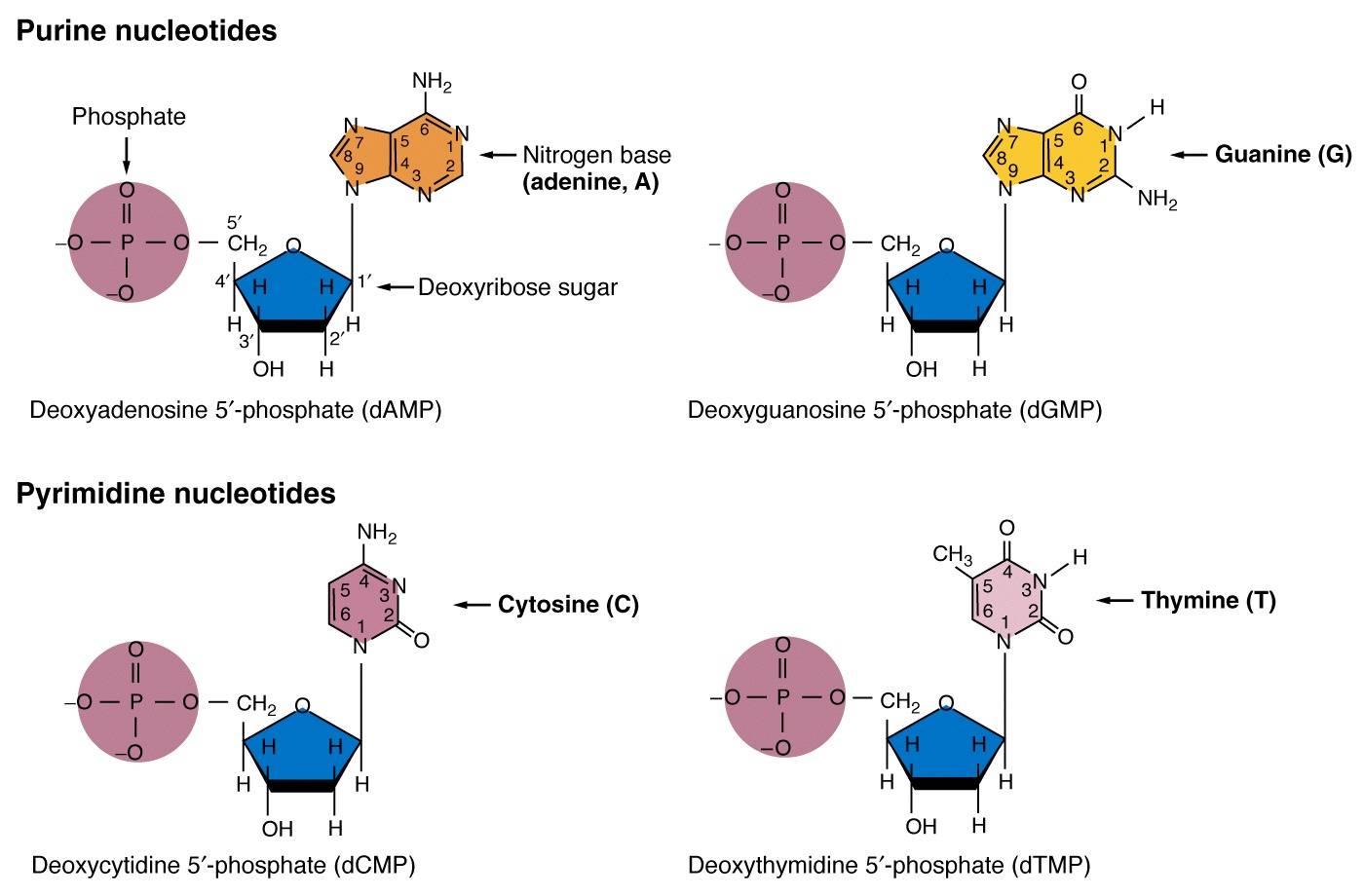 DNA is double helix molecule
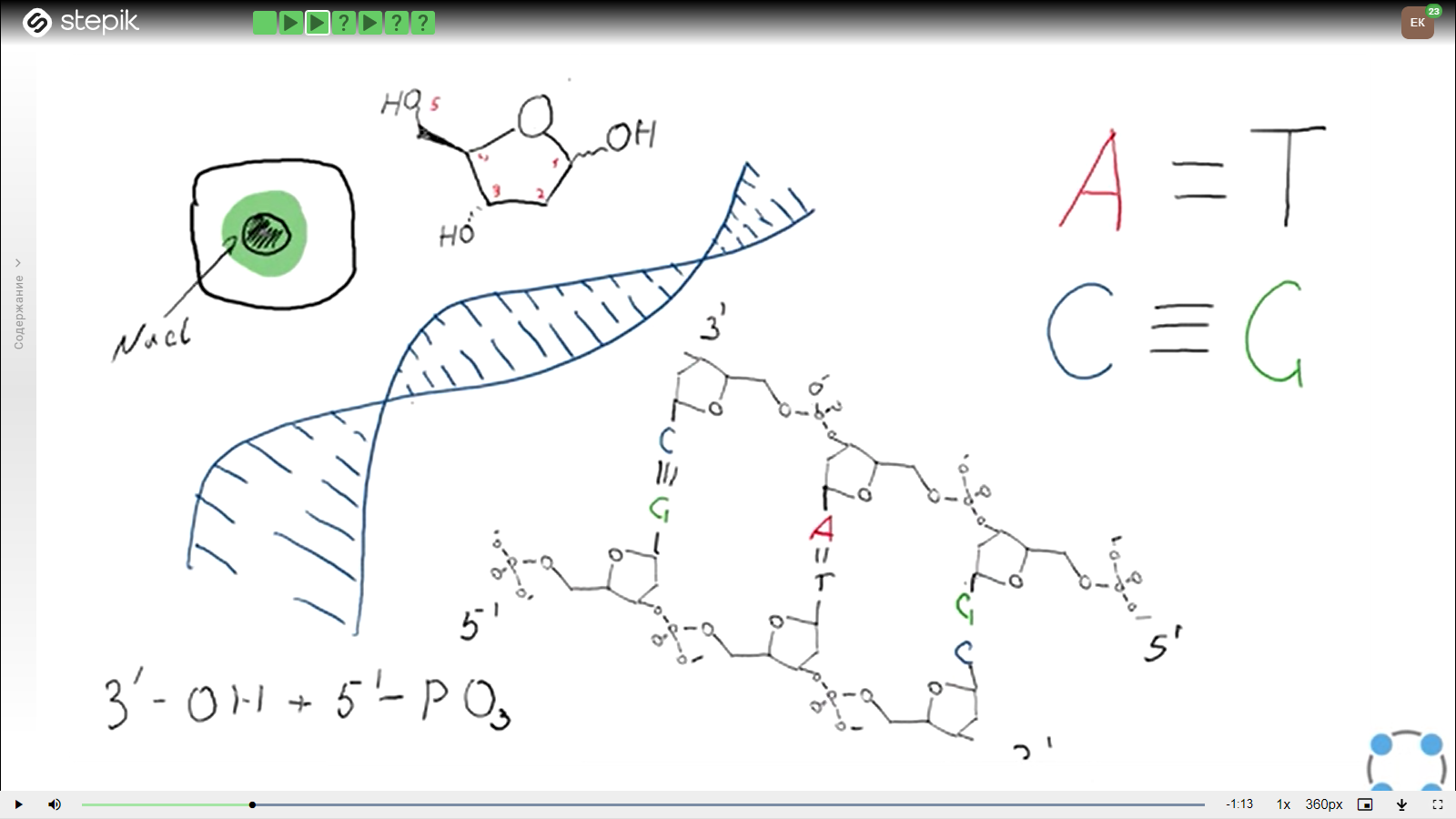 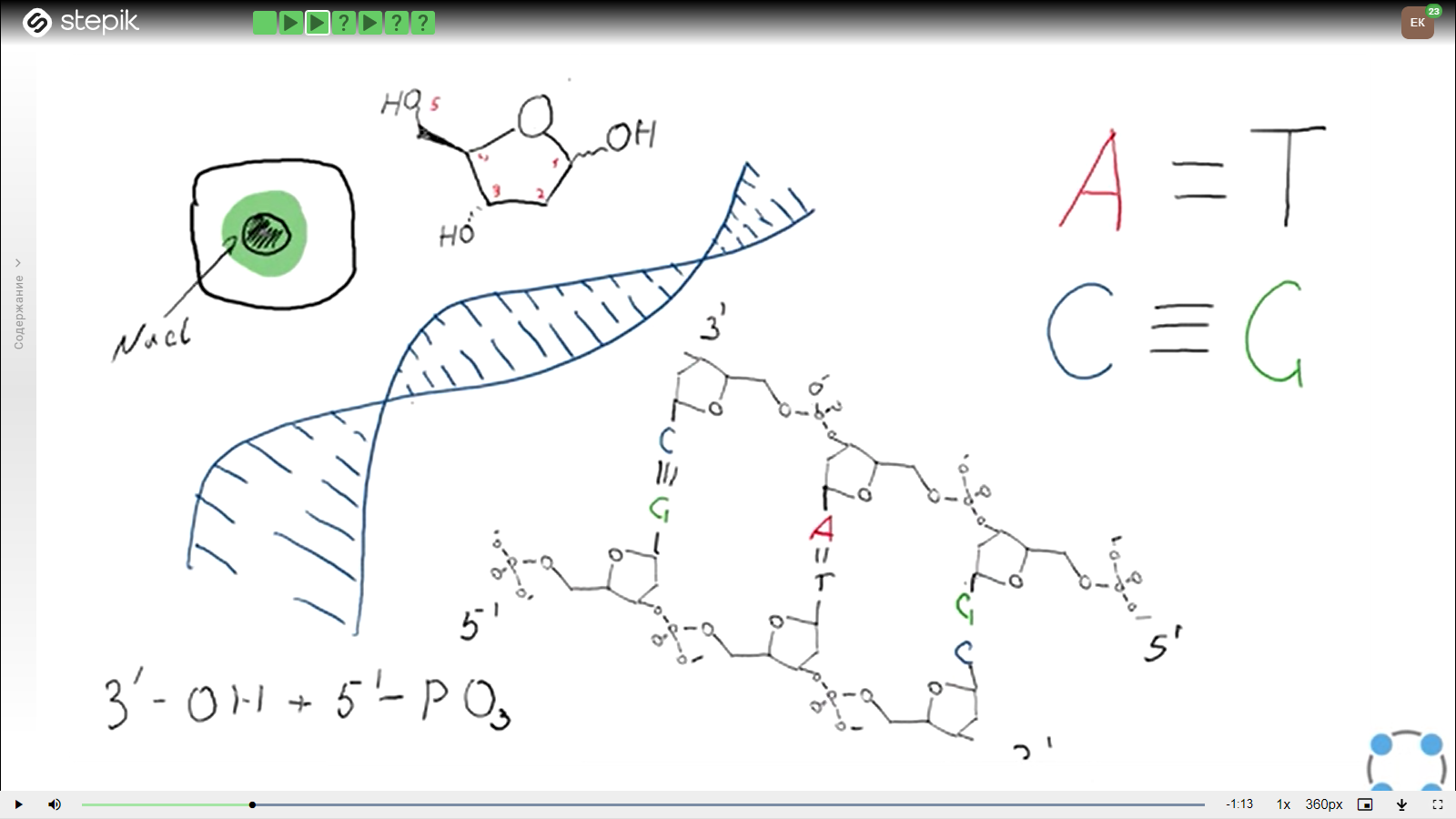 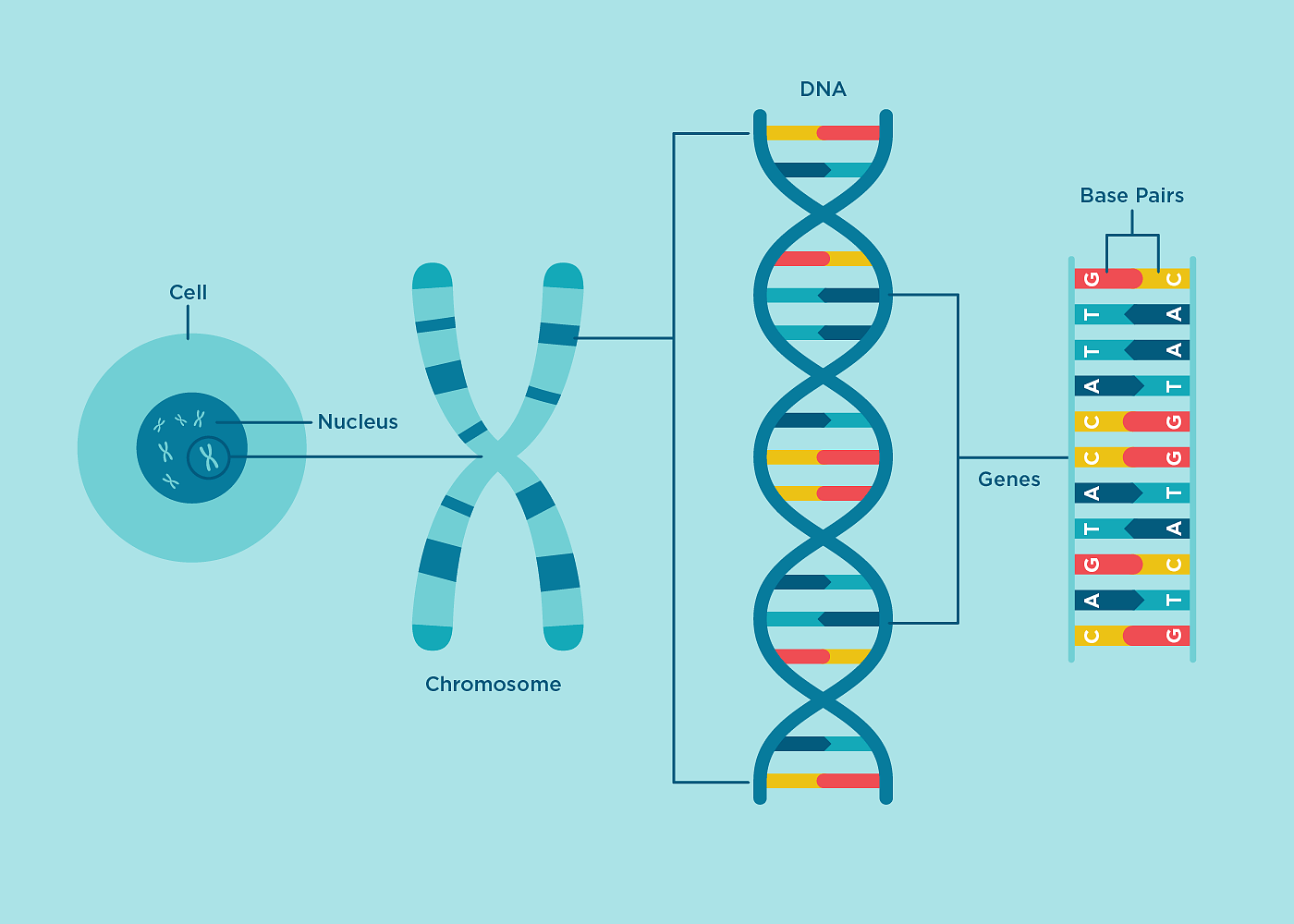 В геноме человека
3х109 пар оснований
10 мкм
~ 2 м = 2х106 мкм
Упаковка ДНК в хромосомы
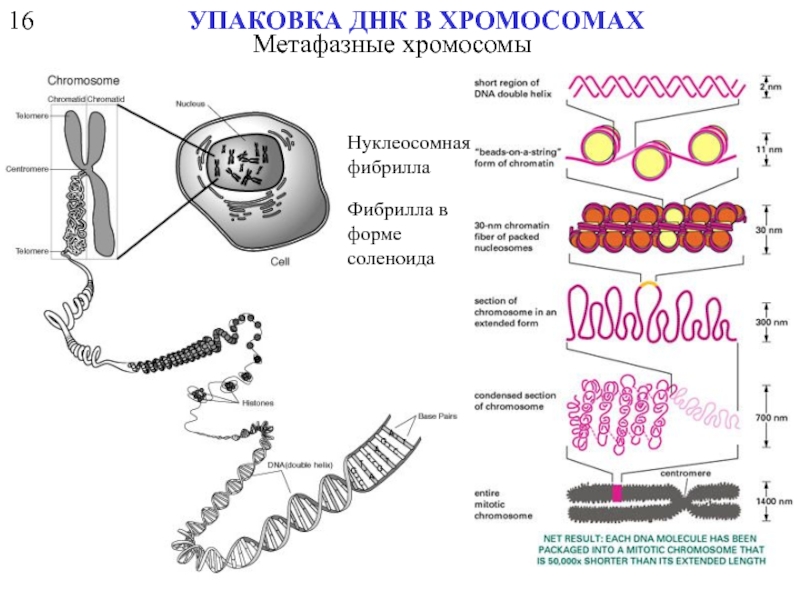 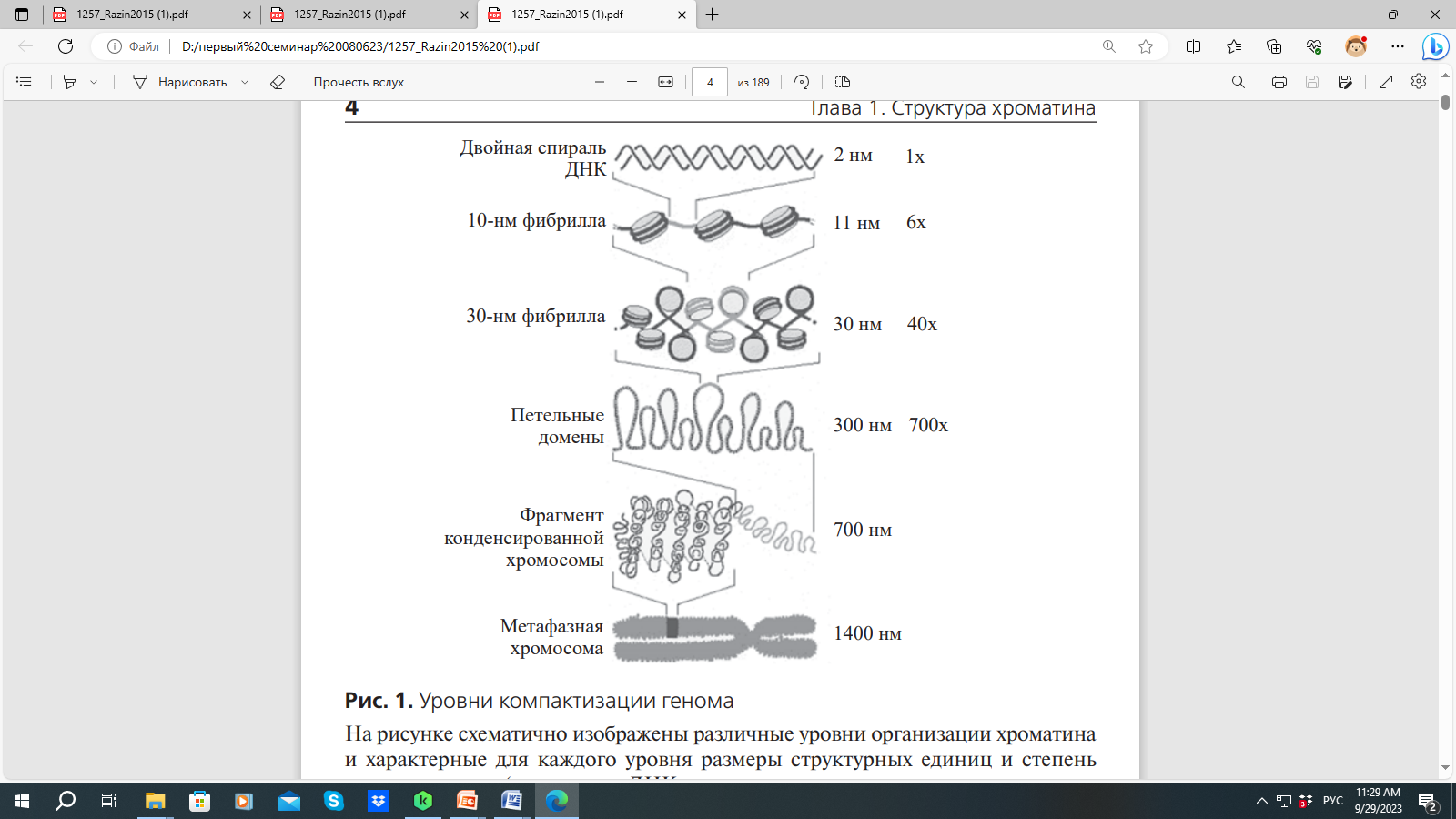 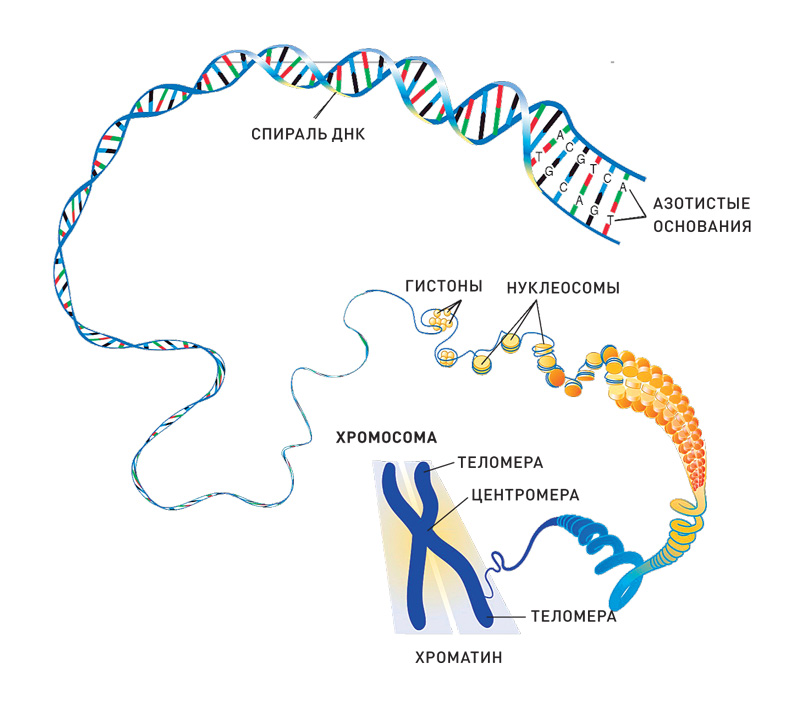 Весь набор наследственного материала, заключенного в клетке в виде ДНК, называется генОм

Расшифровка генома называется секвенирование

Геномика: общие принципы построения и структурно-функциональной организации генома. Секвенирование, картирование, идентификация генов и внегенных элементов.

*Геном - полная последовательность ДНК одного набора ядерных хромосом и хромосом цитоплазматических органелл.
*Геном - полный состав ДНК клетки.
Структура генома человека
Основная часть генома человека занята НЕ генами (72%).
Сам ген внутри «пустой»: 98%  - некодирующая часть
Кодирующие последовательности - 28%

гены, кодирующие белок

Экзоны – 2%
Некодирующая ДНК (нкДНК) - 72%
Часть генома, состоящая из повторов - 47%

Гены некодирующей РНК (нкРНК) 
Интроны и нетранслируемые области мРНК 
Регуляторные последовательности ДНК 
Псевдогены
Повторяющиеся последовательности ДНК
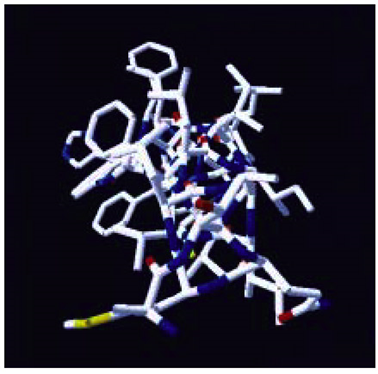 регуляция экспрессии генов
 организация упаковки хромосом
 регуляция транскрипции, трансляции
 центромеры, теломеры, точки начала репликации
ƒ
3-мерная структура белка
 рецептора дофамина D2R
Ген - молекулярная единица наследственности - локус (или участок) ДНК, кодирующий функциональную РНК или белковый продукт.
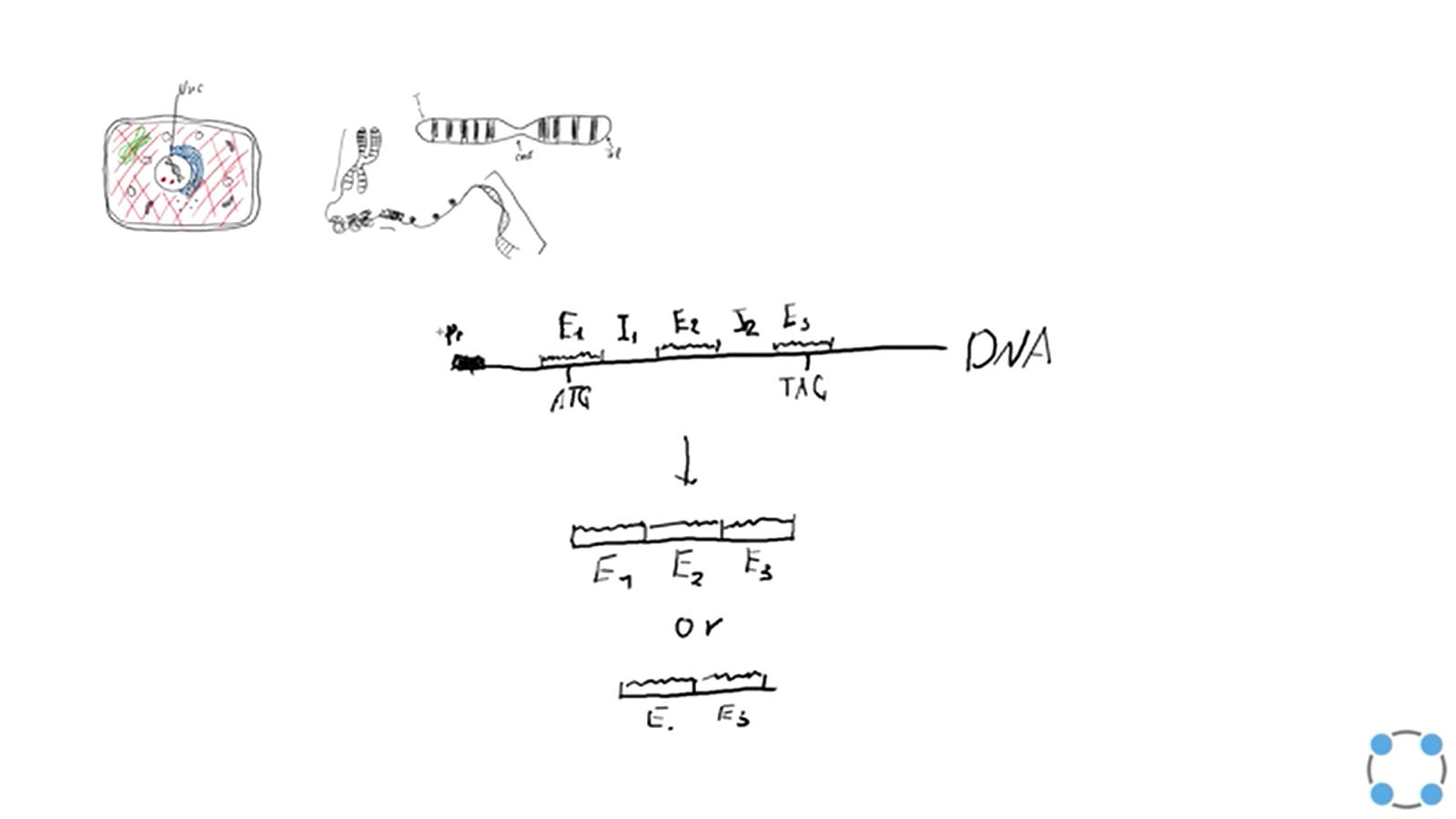 Геном человека: сиквенс завершен
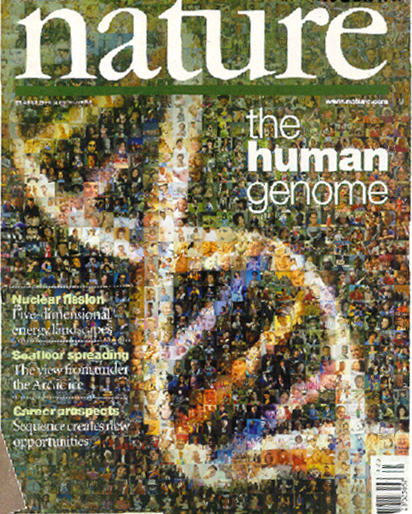 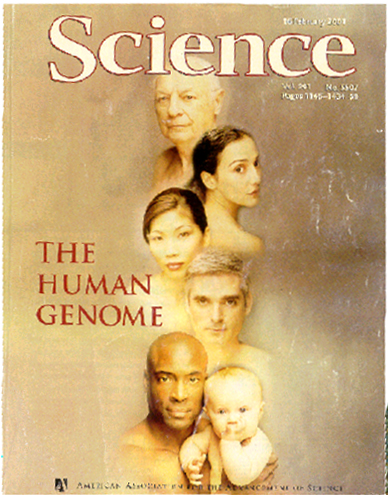 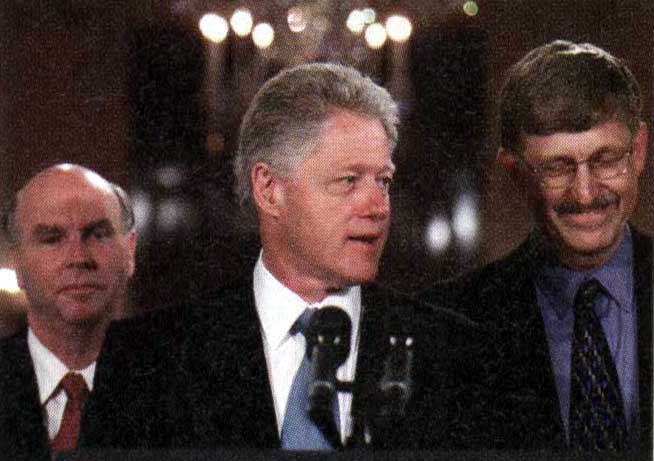 1990 - начало программы «Геном человека»

Февраль 2001 - черновой сиквенс

Апрель 2003 - полный сиквенс

Бюджет 1990-2003 - 3,5 млрд USD
1990 - начало проекта «Геном человека»2001 - объявлено о завершении генома человека
Национальный институт исследований человеческого генома (Джеймс Уотсон, Френсис Коллинз)
Частная компания
 Celera Genomics
(Крейг Вентер)
опубликовали первый референс (стандарт) генома человека 
секвенировали ~ 85% от всего генома
Референс GRCH38 – 2019 года
около 8% последовательности генома оставались нерасшифрованными - N. 


это в основном гетерохроматиновые, некодирующие области.
Консорциум «От теломеры до теломеры» (T2T-Consortium)весна 2022 года
опубликовал новую полную версию генома, женскую, CHM13.
3 054 815 472 п.о. ядерной ДНК 
16 569 п.о. митохондриальной ДНК
182 миллиона п.о. — de novo: их не было в предыдущей сборке генома 2019 года.
некодирующая ДНК (центромерная)
1 956 новых генов
не работают
~100
белки
РНК
Консорциум T2T-Consortium«От теломеры до теломеры»декабрь 2022 года
К новой версии генома человека добавилась расшифрованная Y-хромосома.
Y
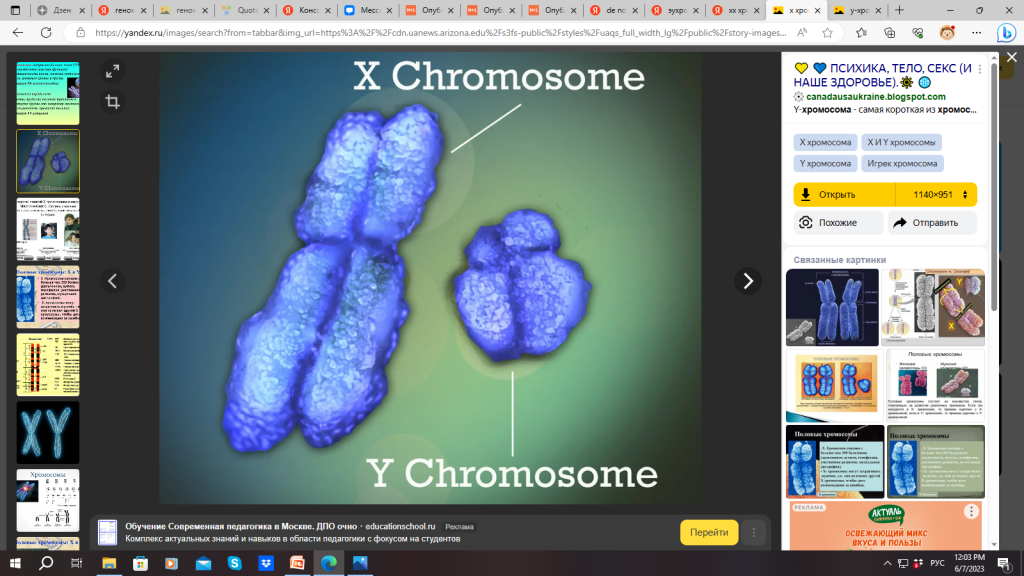 текст длиной в 62 460 029 п.о.
30 миллиона п.о. — de novo
693 гена
107 кодируют белки
Метод коротких прочтений
(Shotgun- sequencing)
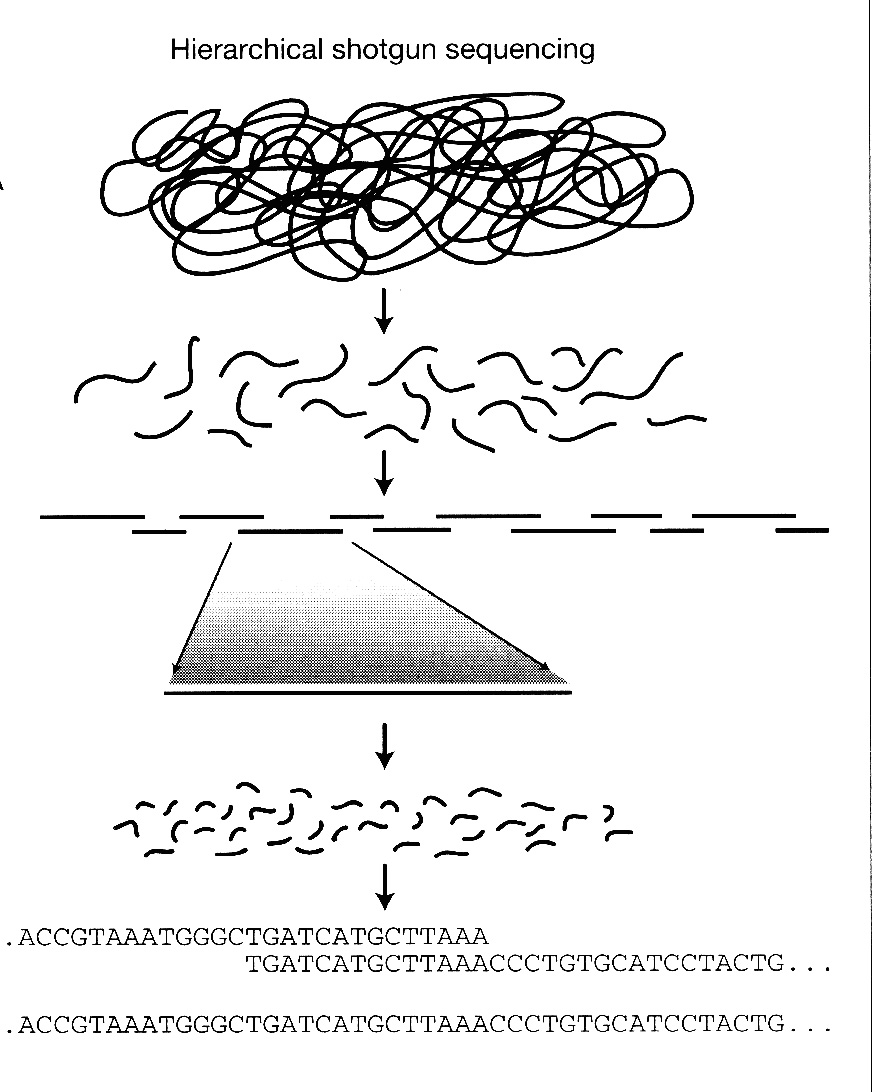 Геномная  ДНК
Библиотека BAC-клонов*

Физ. карта упоряд. клонов (контига)



BAC-клон для секвенировния

Шотган-клоны

Шотган-последовательность

Сборка последовательности BAC-клона
гетерохроматин
*BAC - bactrial artificial chromosome (100-500 kb)
Метод длинных чтений(long-read sequencing)
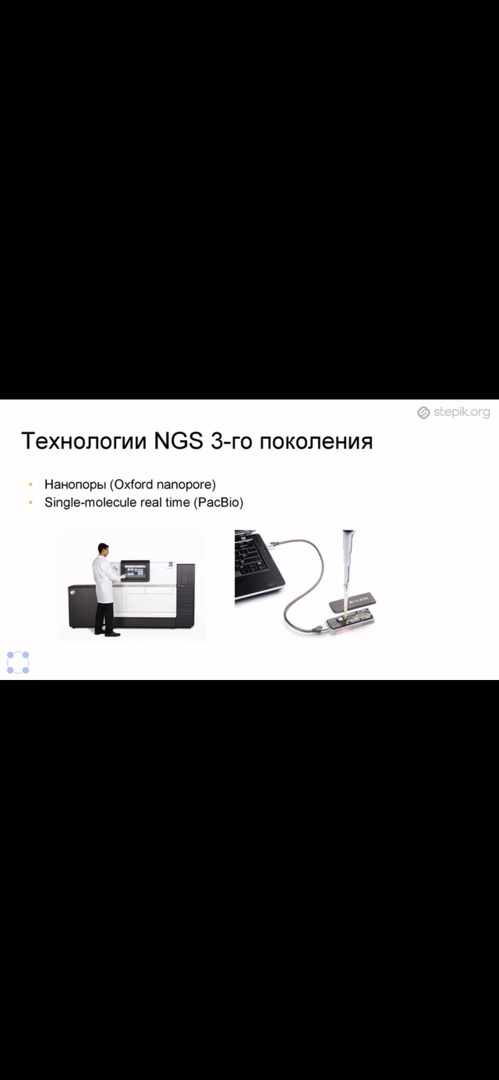 ультрадлинное чтение
до миллиона нуклеотидов
позволяет читать 
десятки килобаз
Метод длинных чтений(long-read sequencing)
Нанопоры могут быть биологическими (белковый гемолизин, липидная мембрана) или твердотельными (кремний, графен).

Через нанопору в растворе электролита под действием электрического поля проходит электрический ток.


Когда цепочка ДНК  проходит через пору, ток в поре меняется в зависимости от того, какой размер имеет азотистое основание.
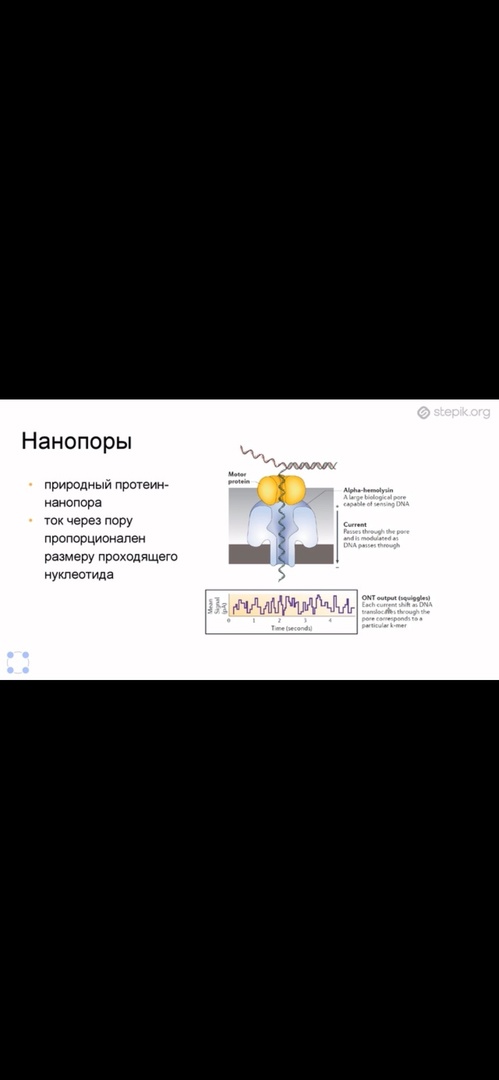 Комплекс, образованный альфа-гемолизином и молекулой ДНК
Сиквенирование - заводской процесс на ABI Prizm 3700 at the Whitehead Institute, Center for Genome Research.  Цикл непрерывный при 15 мин труда оператора в суткиCelera - сиквенирует более 1,5 млрд п.н. в месяц
Сиквенс генома человека занял 9 месяцев 10 дней и 200 млн долларов...После 10 лет разработки методов и инструментов
Lander e.a., Nature (2001), v.409, p.860
Oxford Nanopore PromethIon-48
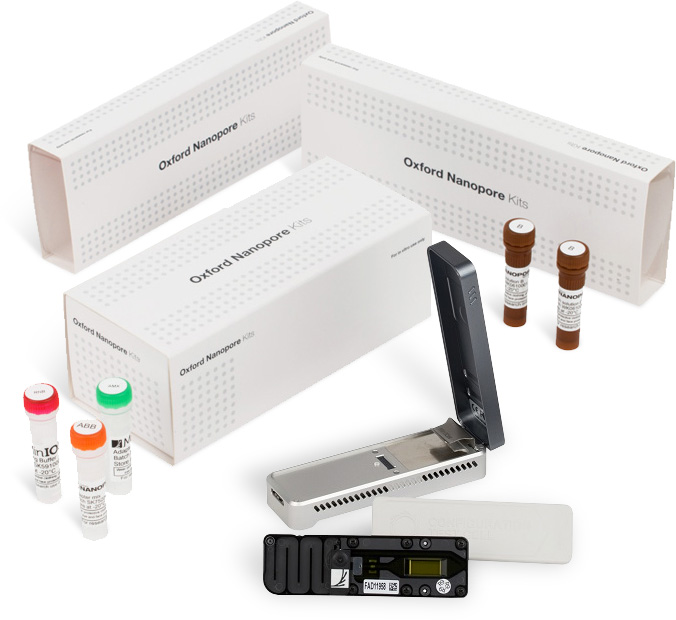 16 марта 2021 
Биологи из Стэнфорда секвенировали геном пациента за 5 ч. и 2 мин. и попали в Книгу рекордов Гиннесса
Падение в цене на от 100 млн $ (3 млрд $ проект) до 1 000 $
[Speaker Notes: Сейчас один геном можно секвенировать за 5 часов.
Nanopore использует электрофорез для транспортировки неизвестного образца через нанопору размером 10-9 метров.
Нанопоры могут быть биологическими (белковый гемолизин, липидная мембрана) или твердотельными (кремний, графен).
Система нанопор всегда содержит раствор электролита, и при приложении постоянного электрического поля можно наблюдать электрический ток.
Когда молекула проходит через пору, она блокирует электрический заряд. Различные базы создают разные уровни блокировки, обнаруженные системой.]
Распределение функций генов человека
Итоги ПГЧ: 26 383 генов
41.8% - функция неизвестна 
13.5% - белки, связывающиеся с ДНК             TF - 6%    NAE – 7.5%
12.2% - передача сигнала-
рецепторы -5%, регул.молекулы -3.2%                     киназы -2.8%, сигнальные молекулы- 1.2%
10.4% - ферменты
Гидролазы -4%, оксидоредуктазы- 2.1%,                 трансферазы- 2%, синтазы/синтетазы -1%,   изомеразы -0.5%, лиазы -0.4%,                                            лигазы -0.2%
17.4% - разные (с частотами >0.5%)
Протоонкогены -2.9%,  цитоскелет -2.8%,        клет. адгезия  - 1.9%, транспортеры -1.7%, внеклет. матрикс- 1.4%,  ионные каналы -1.3%, моторика -1.2%,  внутриклеточный           транспорт - 1.1%, структ. белки мышц -1%,                иммуноглобулины - 0.9 %, переносчики - 0.7%,   шапероны -0.5%
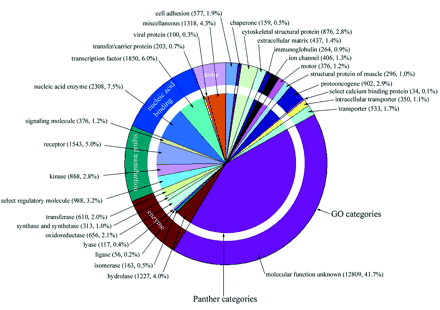 Venter e.a., Science, v.291, p. 1304
Вариабельность генома
Human 1
Human 2
GAAATAATTAATGTTTTCCTTCCTTCTCCTATTTTGTCCTTTACTTCAATTTATTTATTTATTATTAATATTATTATTTTTTGAGACGGAGTTTCACTCTTGTTGCCAACCTGGAGTGCAGTGGCGTGATCTCAGCTCACTGCACACTCCGCTTTCCGGTTTCAAGCGATTCTCCTGCCTCAGCCTCCTGAGTAGCTGGGACTACAGTCACACACCACCACGCCCGGCTAATTTTTGTATTTTTAGTAGAGTTGGGGTTTCACCATGTTGGCCAGACTGGTCTCGAACTCCTGACCTTGTGATCCGCCAGCCTCTGCCTCCCAAAGAGCTGGGATTACAGGCGTGAGCCACCGCGCTCGGCCCTTTGCATCAATTTCTACAGCTTGTTTTCTTTGCCTGGACTTTACAAGTCTTACCTTGTTCTGCCTTCAGATATTTGTGTGGTCTCATTCTGGTGTGCCAGTAGCTAAAAATCCATGATTTGCTCTCATCCCACTCCTGTTGTTCATCTCCTCTTATCTGGGGTCACATATCTCTTCGTGATTGCATTCTGATCCCCAGTACTTAGCATGTGCGTAACAACTCTGCCTCTGCTTTCCCAGGCTGTTGATGGGGTGCTGTTCATGCCTCAGAAAAATGCATTGTAAGTTAAATTATTAAAGATTTTAAATATAGGAAAAAAGTAAGCAAACATAAG
GAAATAATTAATGTTTTCCTTCCTTCTCCTATTTTGTCCTTTACTTCAATTTATTTATTTATTATTAATATTATTATTTTTTGAGACGGAGTTTCACTCTTGTTGCCAACCTGGAGTGCAGTGGCGTGATCTCAGCTCACTGCACACTCCGCTTTCTGGTTTCAAGCGATTCTCCTGCCTCAGCCTCCTGAGTAGCTGGGACTACAGTCACACACCACCACGCCCGGCTAATTTTTGTATTTTTAGTAGAGTTGGGGTTTCACCATGTTGGCCAGACTGGTCTCGAACTCCTGACCTTGTGATCCGCCAGCCTCTGCCTCCCAAAGAGCTGGGATTACAGGCGTGAGCCACCGCGCTCGGCCCTTTGCATCAATTTCTACAGCTTGTTTTCTTTGCCTGGACTTTACAAGTCTTACCTTGTTCTGCCTTCAGATATTTGTGTGGTCTCATTCTGGTGTGCCAGTAGCTAAAAATCCATGATTTGCTCTCATCCCACTCCTGTTGTTCATCTCCTCTTATCTGGGGTCACCTATCTCTTCGTGATTGCATTCTGATCCCCAGTACTTAGCATGTGCGTAACAACTCTGCCTCTGCTTTCCCAGGCTGTTGATGGGGTGCTGTTCATGCCTCAGAAAAATGCATTGTAAGTTAAATTATTAAAGATTTTAAATATAGGAAAAAAGTAAGCAAACATAAG
Однонуклеотидный полиморфизм
Single nucleotide polymorphism, SNP — отличия последовательности ДНК размером в один нуклеотид (A, T, G, C)
~ 1000 п.н. - 1 SNP
> 50 млн. SNP
[Speaker Notes: Поэтому для генетического анализа используют не всю последовательность, а определенные участки, называемые генетический маркер. Один экземпляр мы получаем от мамы, второй экземпляр мы получаем от папы.
Если сравнивать последовательности 2- разных индивидов, И с первого взгляда эти тексты абсолютно идентичны. +
Однако если присмотреться – можно найти отличия. И таких отличий много и они разные. 
И самые простые из них- это замена одной буквы на вторую. Как вы видите В данной последовательности днк у моих родителей разные буквы. И если такие отличия встречаются и у других людей, то эту позицию мы можем использовать в качестве генетического маркера.]
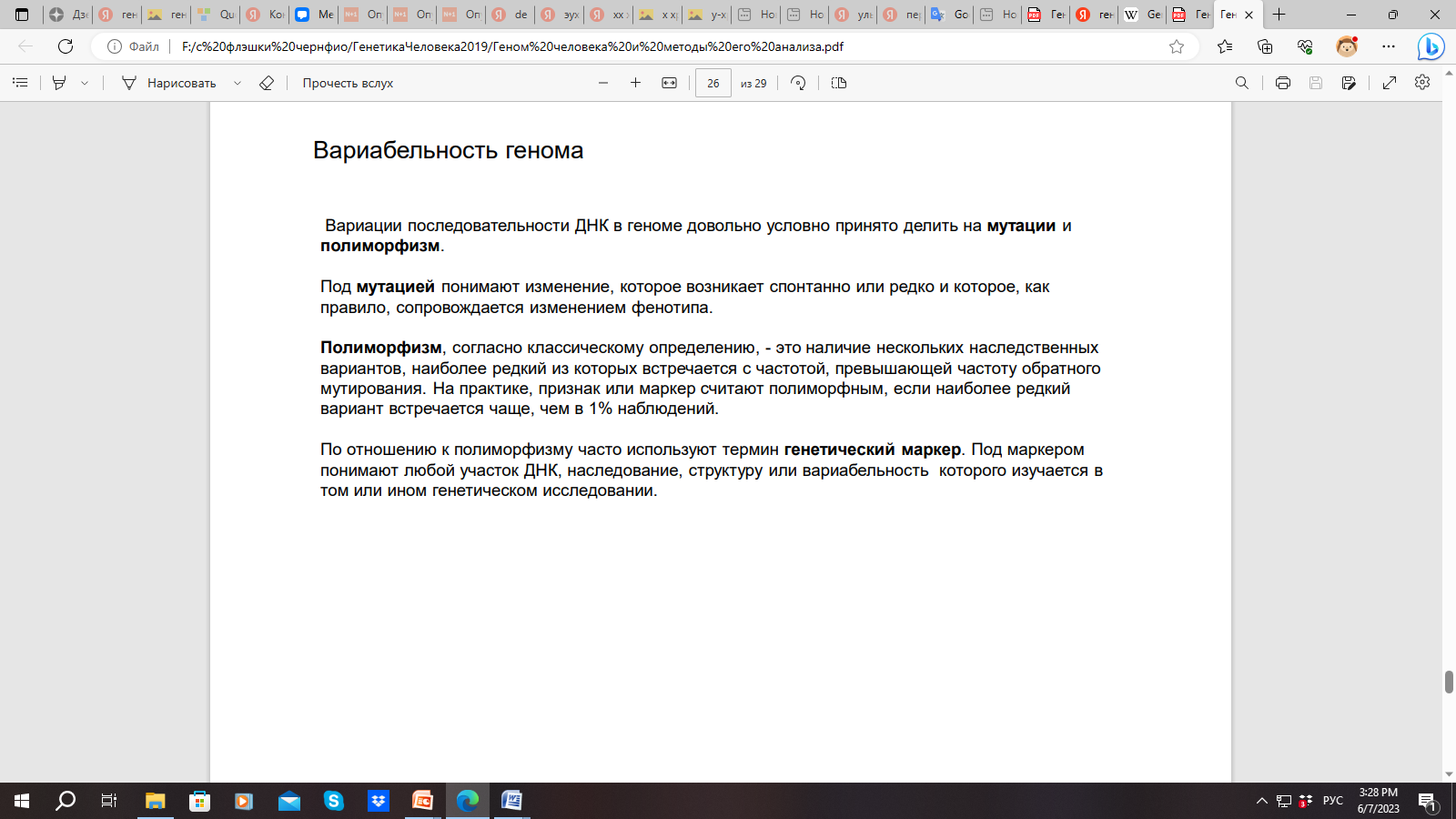 Вариабельность генома
Геномная медицина 

диагностика
терапия
профилактика болезней
прогноз состояния здоровья

*«рутинное использование генотипического анализа, обычно в форме ДНК-тестирования, с целью улучшения качества медицинской помощи» (A.Beaudet, 1998).
ЧТО ДАДУТ ГЕНОМНЫЕ ИССЛЕДОВАНИЯ 
В  XXI ВЕКЕ
Прогноз Ф. Коллинза, руководителя геномной программы США
(прогноз 2001 года)

2010
Генная терапия 
Преимплантационная диагностика

2020

Лекарства, разработанные на основе геномной информации
Терапия рака
Изменение способов диагностики и лечения  психических заболеваний
Генотерапия на уровне зародышевых клеток

2030

Рутинное секвенировоание генома отдельного индивида, менее 1000$
Клинические испытания по увеличению максимальной продолжительности жизни человека
2040

Зравоохранение на основе геномики
Определение предрасположенности к большинству заболеваний (при или до рождения)
Профилактическая медицина с учетом особенностей индивида
Ранняя детекция болезней путем молекулярного мониторинга
Замена лекарств продуктами генов
[Speaker Notes: Зная специфику генома конкретного человека можно скорректировать лечение под индивидуальные особенности пациента.
Френсин Коллинз – один из руководителей программы геном человека, прогнозировал, что геномные исследования позволят: произвести множестао диагностических терапевтических и подходов
Проводить преимплантационную диагностик
Генную тепапию раз заболеваний
Разрабатывать лекарства, на основе геномной информации- это фармакогеномика
Определить предрасположенность к заболеванием.]
Моногенные болезни
Мультфакторные болезни
Мутации
Полиморфизмы
Вариабельность генома          болезни
Распространенные генетические варианты (частота >1%)
дефект (мутация) одного гена, в силу особенностей его участия в метаболических процессах организма, вызывает заболевание
Участвует множество генов
Факторы внешней среды
Межгенные взаимодействия
генетическая детерминация
генетическая предрасположенность
27
[Speaker Notes: Если соотносить вариабельность генома с болезнями, которые возникают в клинической практике
Можно выделить моногенные заболевания и мультифакториальные.
При моногенных заболеваниях мутация возникает в одном гене, нарушает его функцию что способствует развитию заболевания.
Мультифакторные заболевания (МФЗ)
Сами по себе отдельные полиморфизмы не несут никаких наркшений, но опр.сочетание множетва генов может привети тому, что человек будет предрасположен к кл заболеванию. к какому-либу нарушению в организме.
Опять же, если этому будут благоприятствовать факторы внейшней среды.
Комплексные болезни, широко распространенные болезни. Сложнонаследуемые признаки.
Генетическая детерминация (моногенные болезни) - генетическая подверженность (МФЗ)

Быстрый ответ
Мультифакториальные заболевания - это болезни с наследственной предрасположенностью, для проявления которых необходимо совместное действие наследственных и внешнесредовых факторов. Выделяют моногенные формы (патологическая мутация одного гена и воздействие нескольких строго специфических внешнесредовых факторов) и полигенные формы (сочетание патологических аллелей нескольких генов и воздействие комплекса неблагоприятных внешнесредовых факторов).

для проявления которых МФЗ необходимо сочетание определенных наследственных и внешнесредовых факторов.

Это касается моногенны Болезни связнанные с генетическими 
Механизмы развития наследственных болезней 

х рецессивных наследственных заболеваний, мультифакториальных (полигенных) заболеваний и различных генетически обусловленных предрасположенностей.]
Медико-генетические исследования по секвенированию геномной ДНК
Полногеномное секвенирование

детальное описание всех мутаций и геномных перестроек
Таргетное секвенирование

расшифровка конкретных областях генома или отдельных генов
Полногеномные исследования ассоциации GWAS
Проекты по сбору геномных данных
секвенирование экзонов
КОГНИТИВНЫЕ СПОСОБНОСТИ








ДЕМЕНЦИЯ
крайняя степень нарушения когнитивных функций
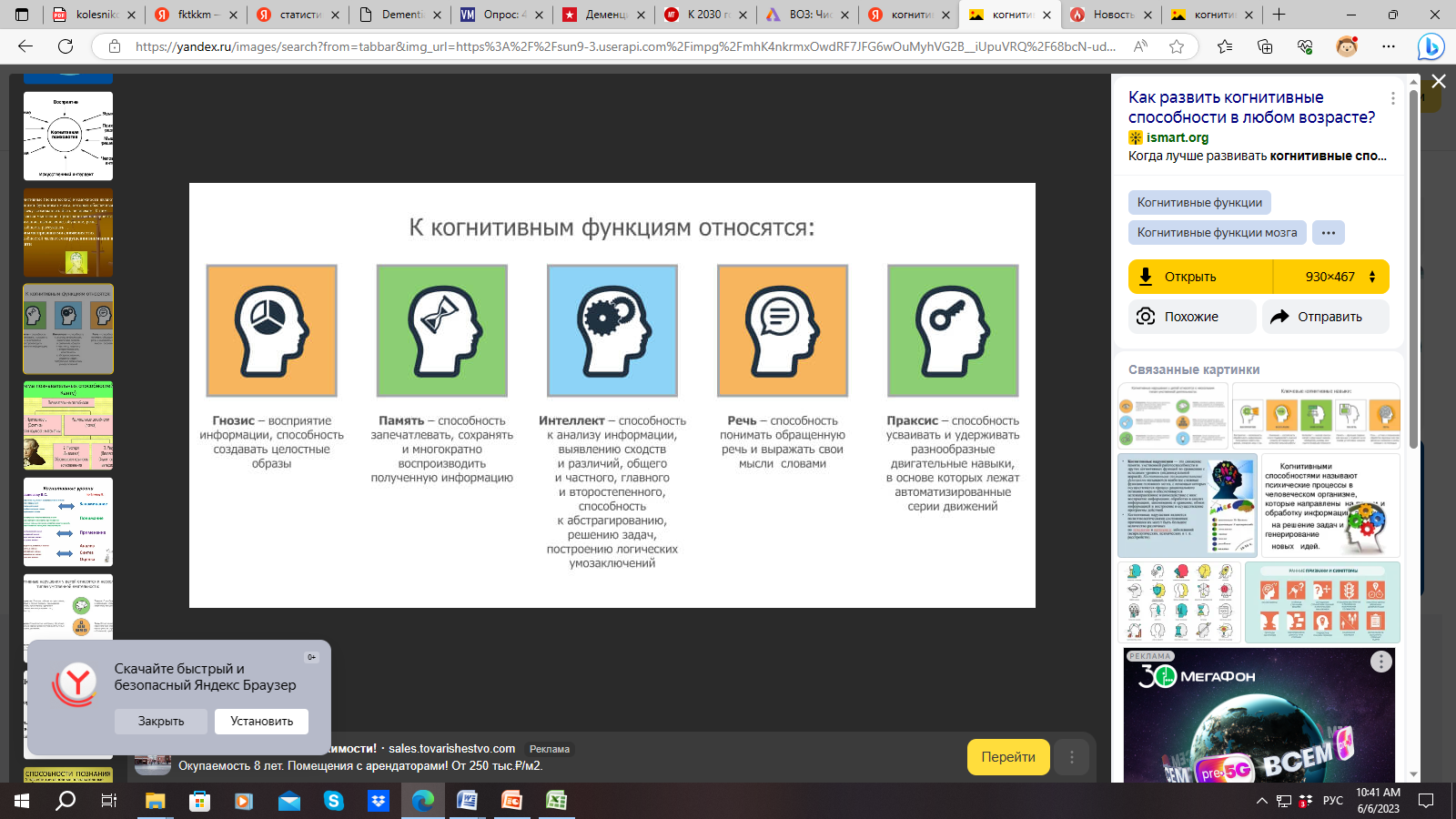 Частота основных видов деменции
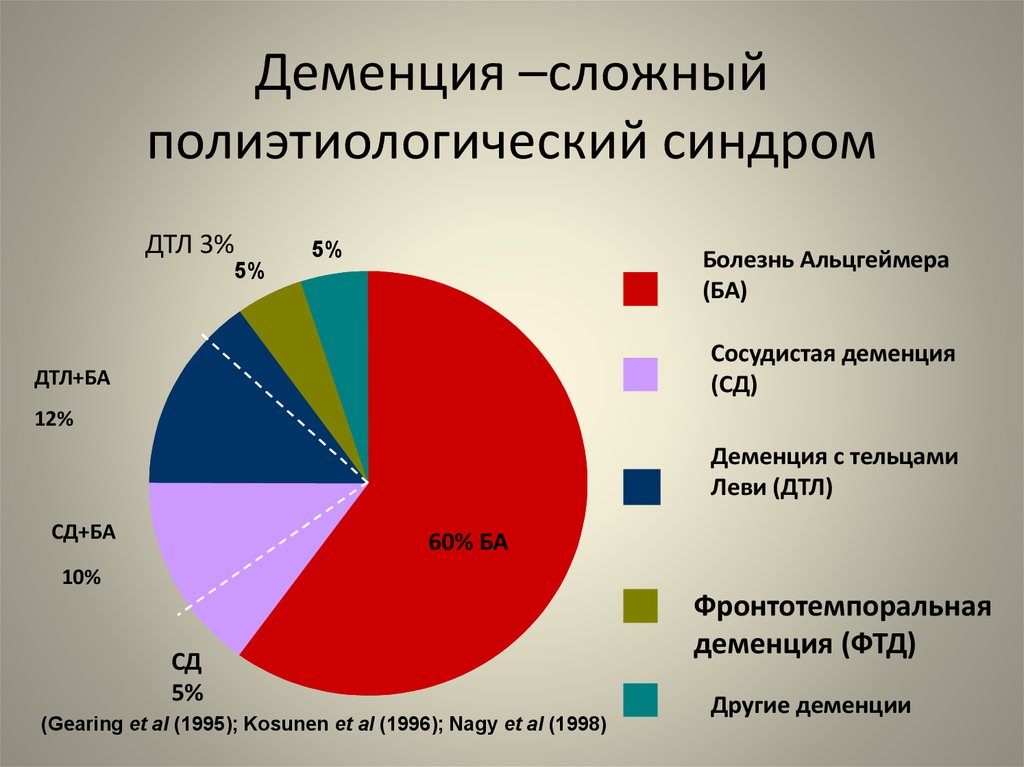 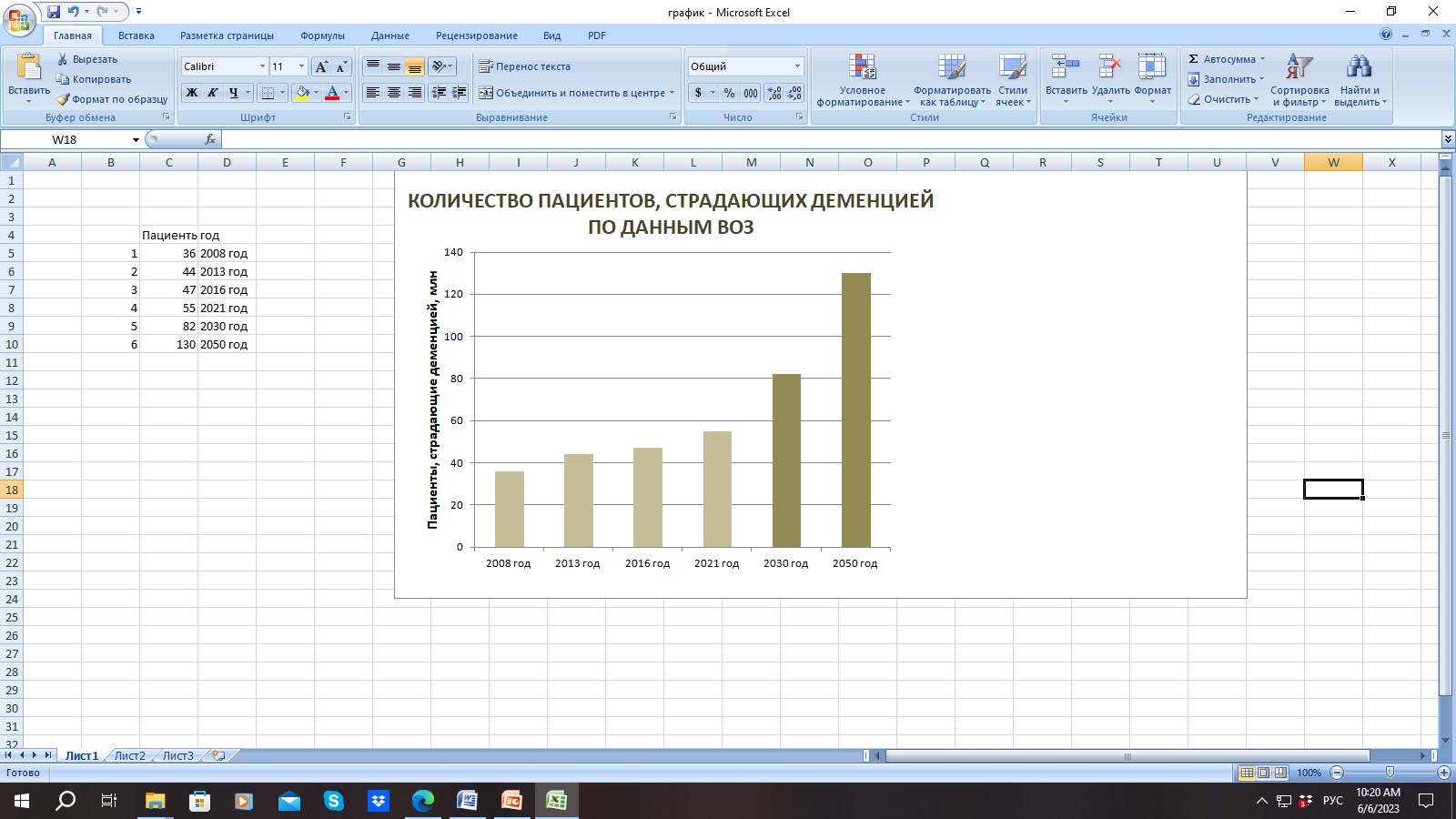 распространенность деменции среди лиц старше 65 лет составляет не менее 5%, 
распространенность УКН – 11-17%.
Вклад генетических факторов в вариабельность когнитивных способностей достаточно высок: 
от 55 до 70%
как именно осуществляется генетический контроль отдельного когнитивного признака?
сколько генов вносят вклад в когнитивное функционирование?
[Speaker Notes: Деменция включает в себя группу тяжелых расстройств высшей нервной деятельности и эффективного лечения от нее на данный момент не существует. 
Вклад генетических факторов в вариативность когнитивных способностей достаточно высок (55-70 %), но проблема идентификации генов, связанных с отдельными когнитивными признаками, далека от разрешения.
На основе понимания . конкретные молекулярно-генетические механизмов КН может быть существенно оптимизирован поиск фармакологических препаратов, эффективных в отношении коррекции

Несмотря на многочисленные исследования по данной теме, проблема идентификации генов, связанных с отдельными когнитивными признаками, далека от разрешения. Очевидно, что в проявлении фенотипов такого рода участвует большое число генов. Пока совершенно неясно, сколько генов вносят вклад в когнитивное функционирование и как именно осуществляется генетический контроль (специфичен ли генетический контроль) того или иного когнитивного признака.
Изучение генетических основ познавательных функций дает теоретическую основу для исследования когнитивных нарушений при различных патологических состояниях. Причем, в связи с запросами практической медицины важно не только выделить генетически детерминированные нарушения когнитивных процессов, но и найти их конкретные молекулярно-генетические предпосылки. На этой основе может быть существенно оптимизирован поиск фармакологических препаратов.

Вклад генетических факторов в вариабельность когнитивных способностей достаточно высок: 
от 55 до 70 %. 
И в этот момент мы может порадоваться, что несмотря на то, что Исследования показали высокий уровень наследуемости КС, 
30-45% развития наших КС зависит от нас самих.
Наследственно предрасположенные, многофакторные заболевания (Сomplex genetic disorders) с полигенным типом наследования, возникающие в результате сочетания действия: генетической предрасположенности и разнообразных патогенетических факторов (инфекционных, экологических, алиментарных и др.
Предрасположенность зависит от большого числа генов.

Средовые факторы риска развития деменции: 
Сахарный диабет
Гипертония
Ожирение
Депрессия
Отсутствие физической активности
Курение
Сосудистые заболевания
Низкий уровень образования]
Цель исследования: Поиск SNP-маркеров, определяющих вариабельность когнитивных функций у людей пожилого возраста г. Томска.
Метод полноэкзомного
секвенирования
На платформе HiSeq 2000 (Illumina)
Генотипирование  отдельных SNP-маркеров методом MALDI-TOF спектрометрии
[Speaker Notes: Данная работа направлена на поиск новых полиморфных вариантов, определяющих вариабельность когнитивных функций у людей пожилого возраста г. Томска.
Материалом исследования являются 656 образцов ДНК, выделенных из лейкоцитов крови психоневрологически здоровых людей принадлежащих к популяции русских, проживающих на территории г. Томск. В результате нейропсихологическое тестирования выборка была разделена на две группы: группу с умеренными когнитивными нарушениями и группу здоровых. Далее проводилось генотипирование образцов ДНК с использованием 54 SNP-маркеров, статистический анализ и анализ молекулярных механизмов выявленных ассоциаций.]
Формирование выборки
Материал исследования - 82 образца ДНК
пожилых людей, не имеющих деменций и других неврологических заболеваний, не состоящих в родстве и представляющих русское население г. Томска. 
Средний возраст испытуемых составил 70 лет.
Оценка когнитивного статуса участников исследования:
1) МоСА
2) CERAD WLM
3) Trails B
4) ADCS-MCFSI
Формирование выборки
Выборка индивидов с высоким уровнем когнитивных способностей – 
42 образцов ДНК
Выборка индивидов с низким уровнем когнитивных способностей –  
40 образцов ДНК
[Speaker Notes: Оценка когнитивного статуса участников исследования включала четыре основных нейропсихологических инструмента: 
1) Монреальскую шкалу оценки когнитивных функций (МоСА); 
2) Отсроченное воспроизведение списка слов Консорциума по созданию регистра болезни Альцгеймера (CERAD WLM); 
3) Тест следования по маршруту часть B (Trails B);
4) Скрининговый опросник оценки когнитивных функций (ADCS-MCFSI).
На основе результатов тестов были сформированы выборки с высоким и низким уровнем когнитивных способностей. Выборки включали 46 и 40 образцов соответственно.]
Этапы исследования
1 Выделение и подготовка образцов нужной концентрации ДНК
2 Полимеразная цепная реакция ПЦР
3 Полноэкзомное секвенирование
4 Биоинформационный анализ секвенированного генома
[Speaker Notes: 1 Подготовка образцов (выделение ДНК, оценка качества, аликвотирование  
порог больше 30 нг/мкл )
2 Полимеразная цепная реакция ПЦР  увеличения малых концентраций определённых фрагментов ДНК
3 Полноэкзомное секвенирование
Секвенирование проведено на платформе HiSeq 2000 (Illumina) парноконцевыми чтениями длиной 100 п. о. с минимальным покрытием х 50.
Экзомы включали все последовательности генома, кодирующие белок, а также 5’- и 3’-нетранслируемые регуляторные регионы
4 Биоинформационный анализ
Аннотирование экзомов;
Формирование перечня маркеров, ассоциированных с уровнем когнитинвых способностей согласно точному тесту Фишера;
Выявление генных онтологий (выявление биологических процессов и молекулярных функций).

Поиск новых генетических вариантов, определяющих вариабельность когнитивных функций у людей пожилого возраста, проводили с помощью полноэкзомного секвенирования (NGS). Экзомы включали все последовательности генома, кодирующие белок, а также 5’- и 3’-нетранслируемые регуляторные регионы. Секвенирование было проведено на платформе HiSeq 2000 (Illumina) парноконцевыми чтениями длиной 100 п. о. с минимальным покрытием х 50. Формирование библиотек, секвенирование и сборка проводились ЗАО «ГЕНОАНАЛИТИКА» (г. Москва). На базе НИИ медицинской генетики проводили подготовку образцов (формирование выборок, оценку качества, аликвотирование) и последующий биоинформационный анализ. Стоит отметить, что локусы, глубина прочтения которых составила менее 10 нуклеотидов, были исключены из анализа.
аликвотирование – Часть Образца ДНК, с точно измененной конц. 

Аннотирование генома
Анализ первичной последовательности ДНК для определения ее биологической значимости
Аннотирование файла, полученного после секвенирования и сборки геномов vcf файла, содержащего генотипы 86 образцов по 119 644 локусам (15 695 ген).
4.	Анализ данных точным критерием Фишера, показавший статистически значимые отличия по 15 386 маркерам.
Далее планируется: 
1.	Формирование перечня маркеров, различающихся по частоте аллелей между двумя сравниваемыми выборками (с высокими и низкими когнитивными способностями);
2.	Выявление генных онтологий биологических процессов, ассоциированных с когнитивными функциями.
3.	Построение генных сетей для поиска паттернов взаимосвязей генов и их продуктов.



Подготовка ДНК[править | править код]
(про подготовку РНК смотри ниже — Варианты секвенирования)
Исследуемая двуцепочечная ДНК фрагментируется.
К двуцепочечным фрагментам с помощью ДНК-лигазы пришивается небольшой ДНК-фрагмент — адаптер. Адаптер состоит из двух олигонуклеотидов, частично комплементарных друг другу. При смешении таких олигонуклеотидов образуется «вилка», «ножка» которой состоит из двуцепочечной ДНК (там где олигонуклеотиды комплементарны), две «ручки» состоят из одноцепочечной ДНК. Лигаза пришивает два адаптера за «ножку» к каждому концу исследуемого фрагмента ДНК.
Далее происходит амплификация полученных фрагментов ДНК с помощью ПЦР. В результате образуется множество фрагментов двуцепочечной ДНК, на одном конце — первый олигонуклеотид, составляющий адаптер, на другом конце — второй.]
Выделение ДНК
Выделение ДНК из венозной крови осуществляли путём осаждения лейкоцитов и последующим лизированием.   
Метод фенол-хлороформной экстракции
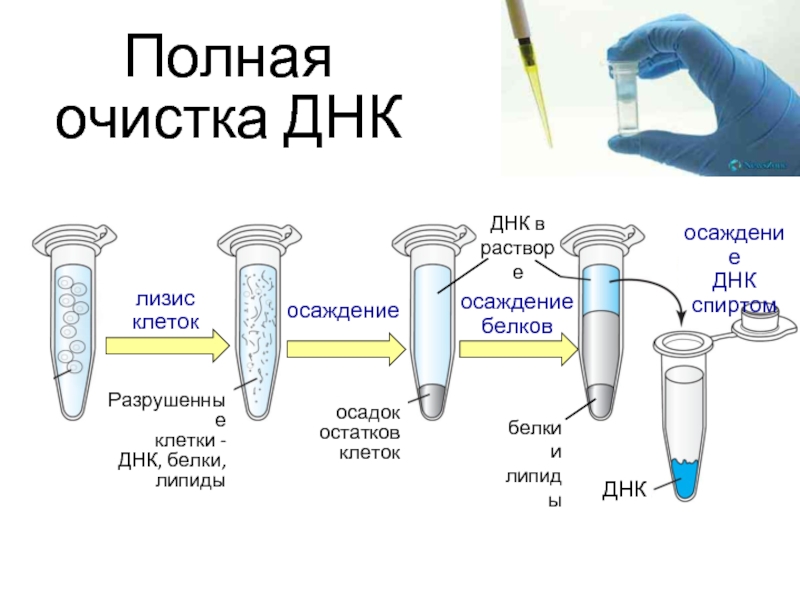 Разрушен-
ные клетки
белки
и липиды
Полимеразная цепная реакция ПЦР
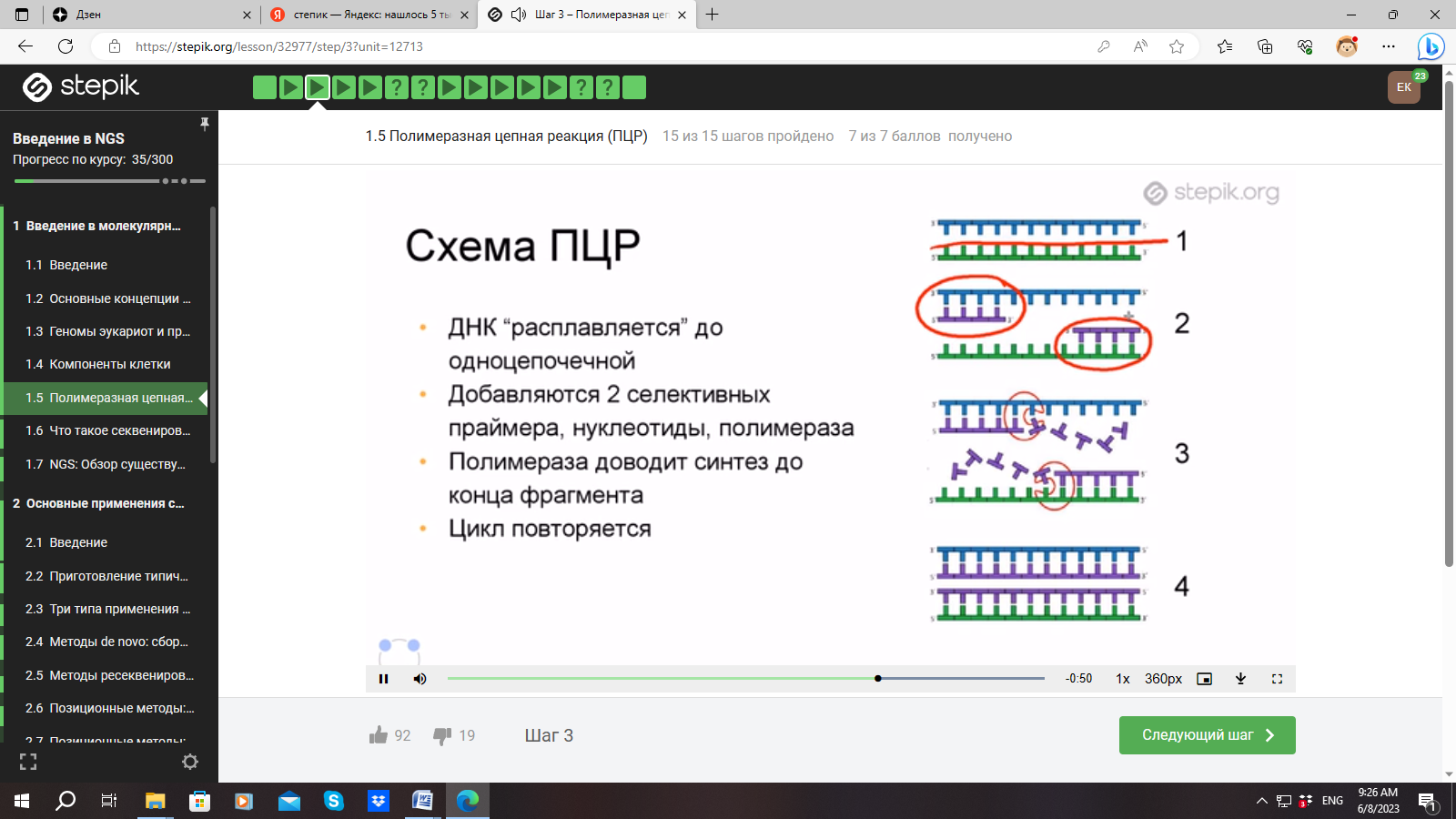 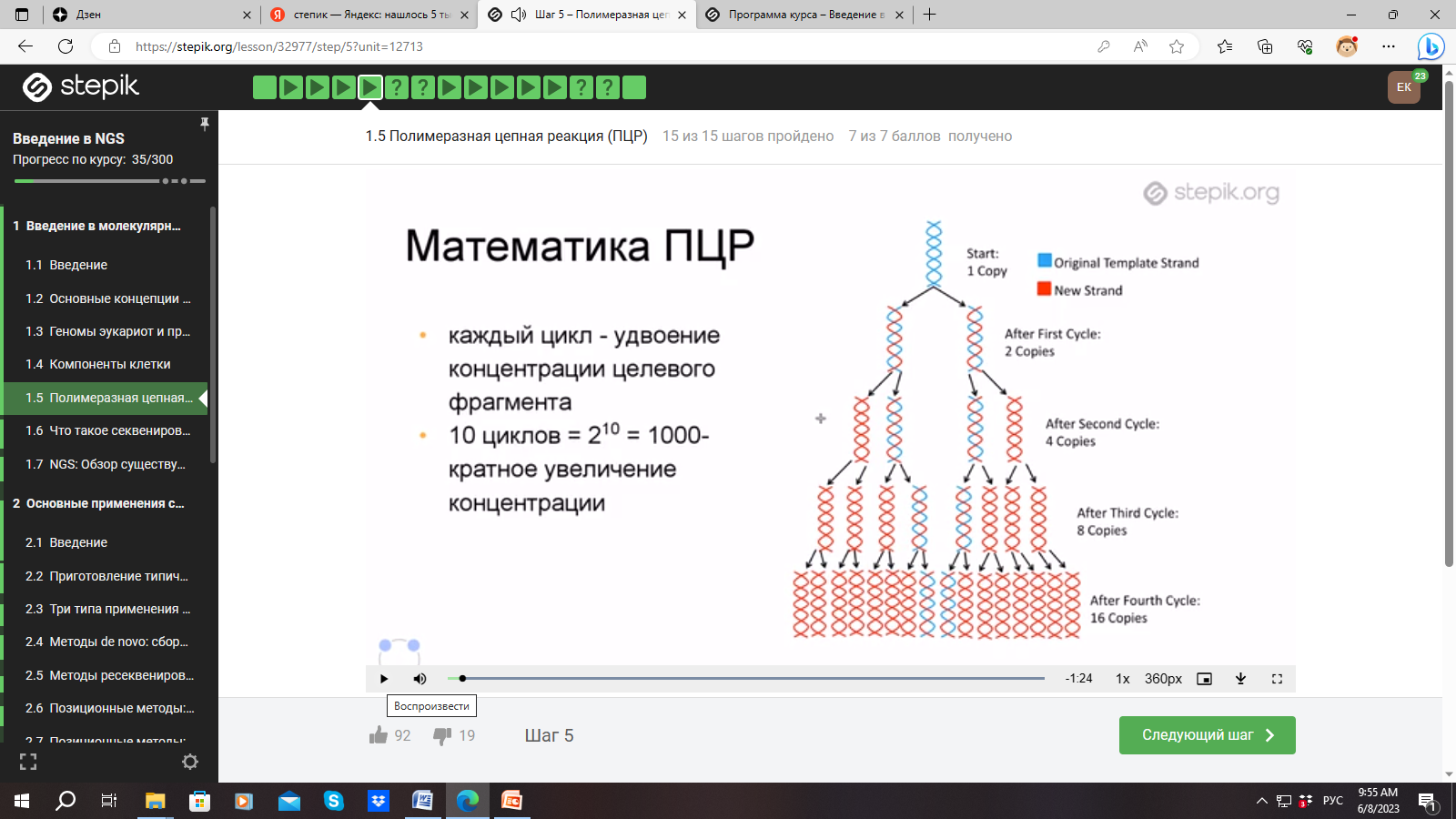 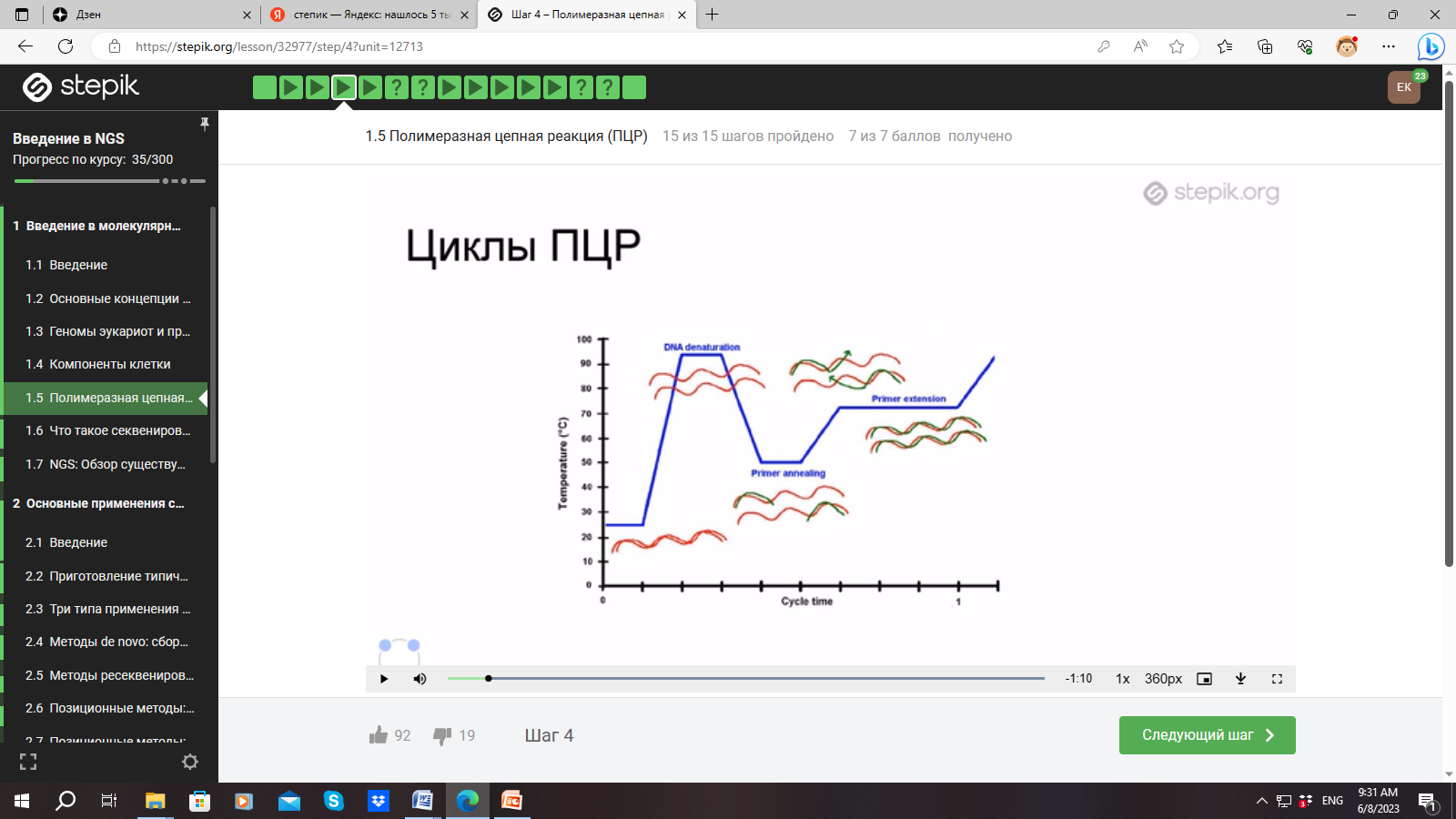 Циклы ПЦР
Концентрации фрагментов
увеличивается 
в геометрической прогрессии
[Speaker Notes: Праймеры – это короткие одноцепочечные последовательности  ДНК, к которым может присоединиться ДНК-полимераза. 
 
Праймеры присоединяют у участку ДНК, последовательность которой мы знаем. А когда знаем, какие концевые фрагменты нужно отсеквенировать мы пришиваем к ним определенные праймеры
Праймеры – это короткие одноцепочечные последовательности  ДНК, к которым может присоединиться ДНК-полимераза. 
Перед проведением ПЦР, мы можем не знать последовательность фрагмента, который хотим изучить. Для этого пришиваются неселективные адаптеры, с помощью ферманта лигаза.]
Секвенирование проведено на платформе HiSeq 2000 (Illumina)
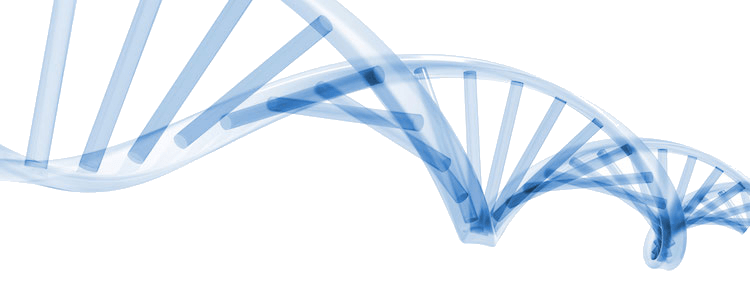 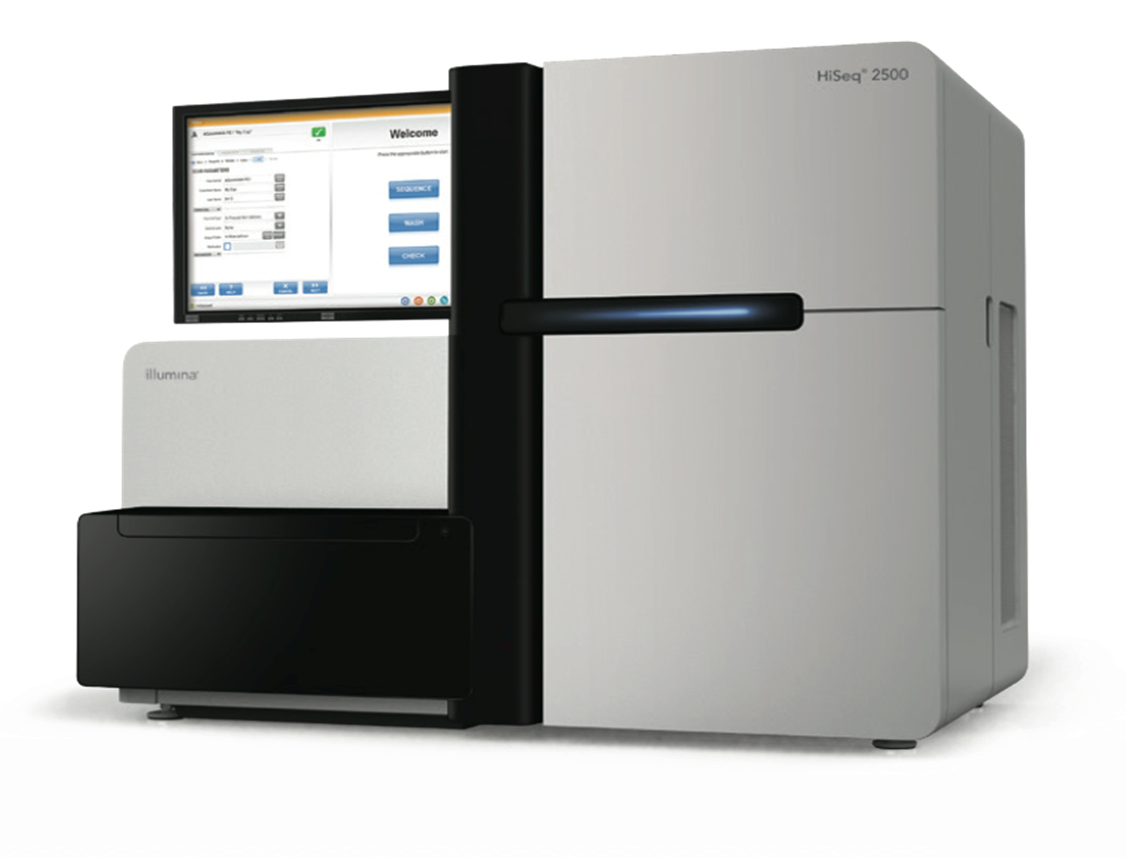 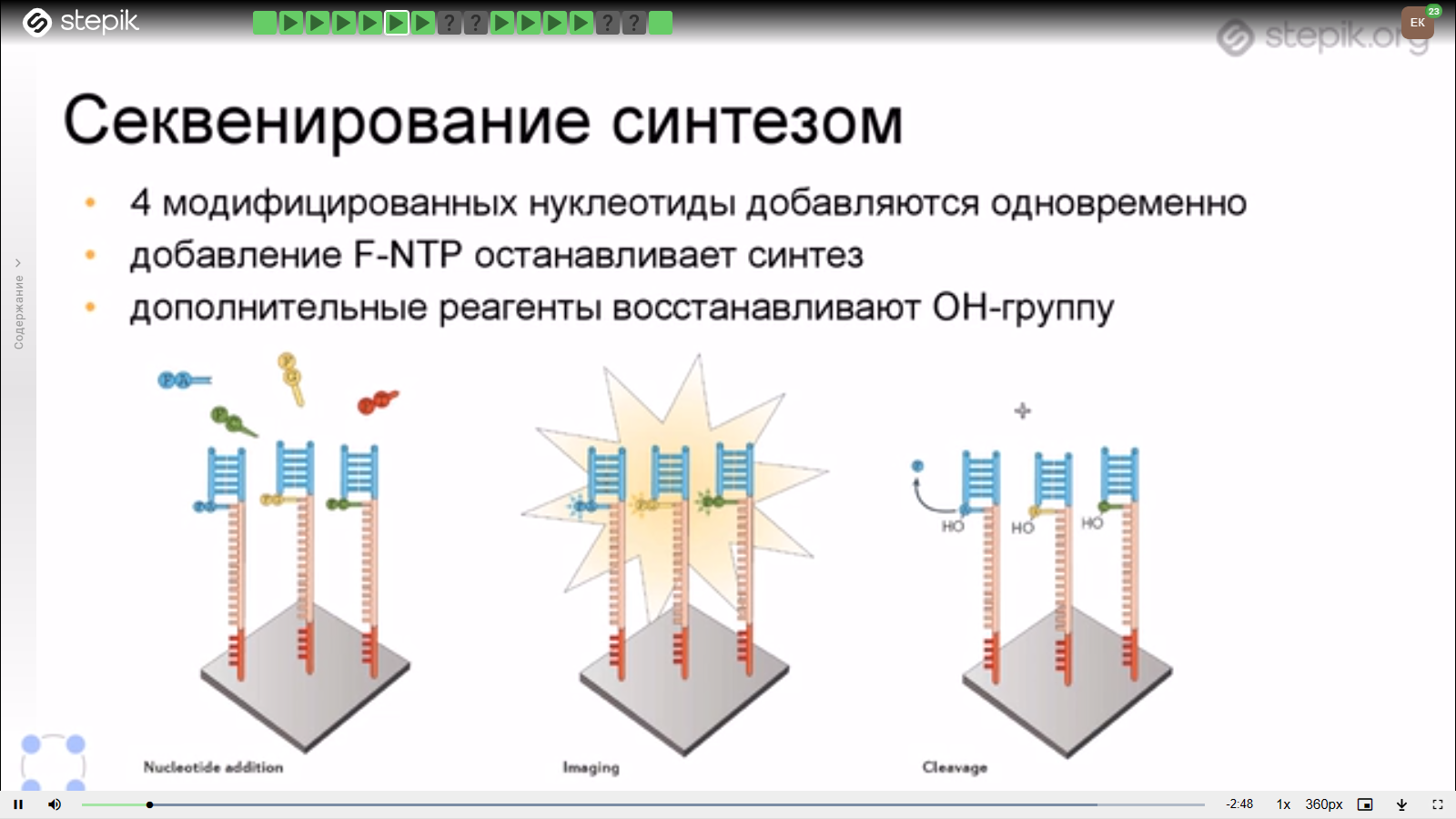 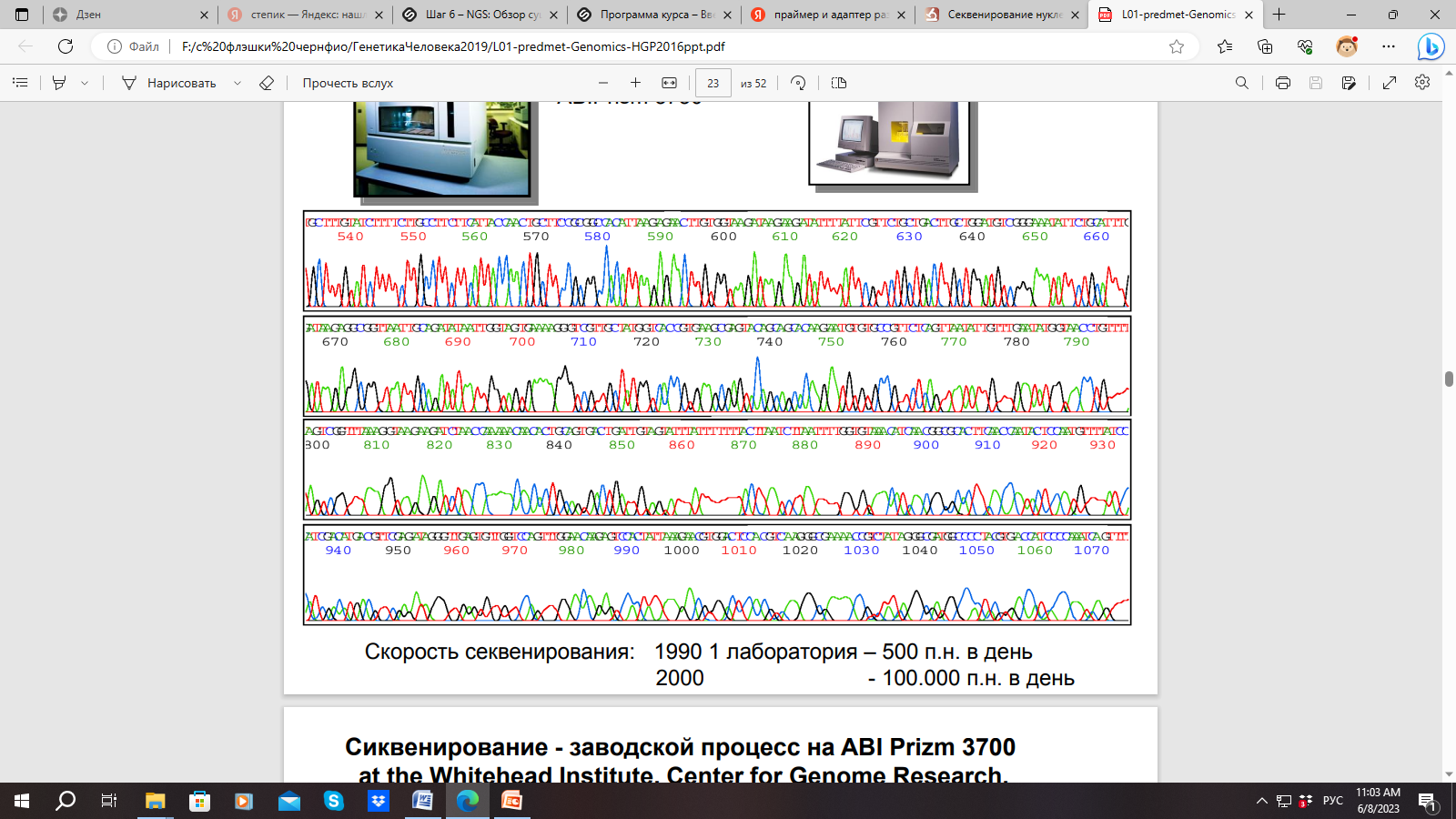 Аннотирование экзомов
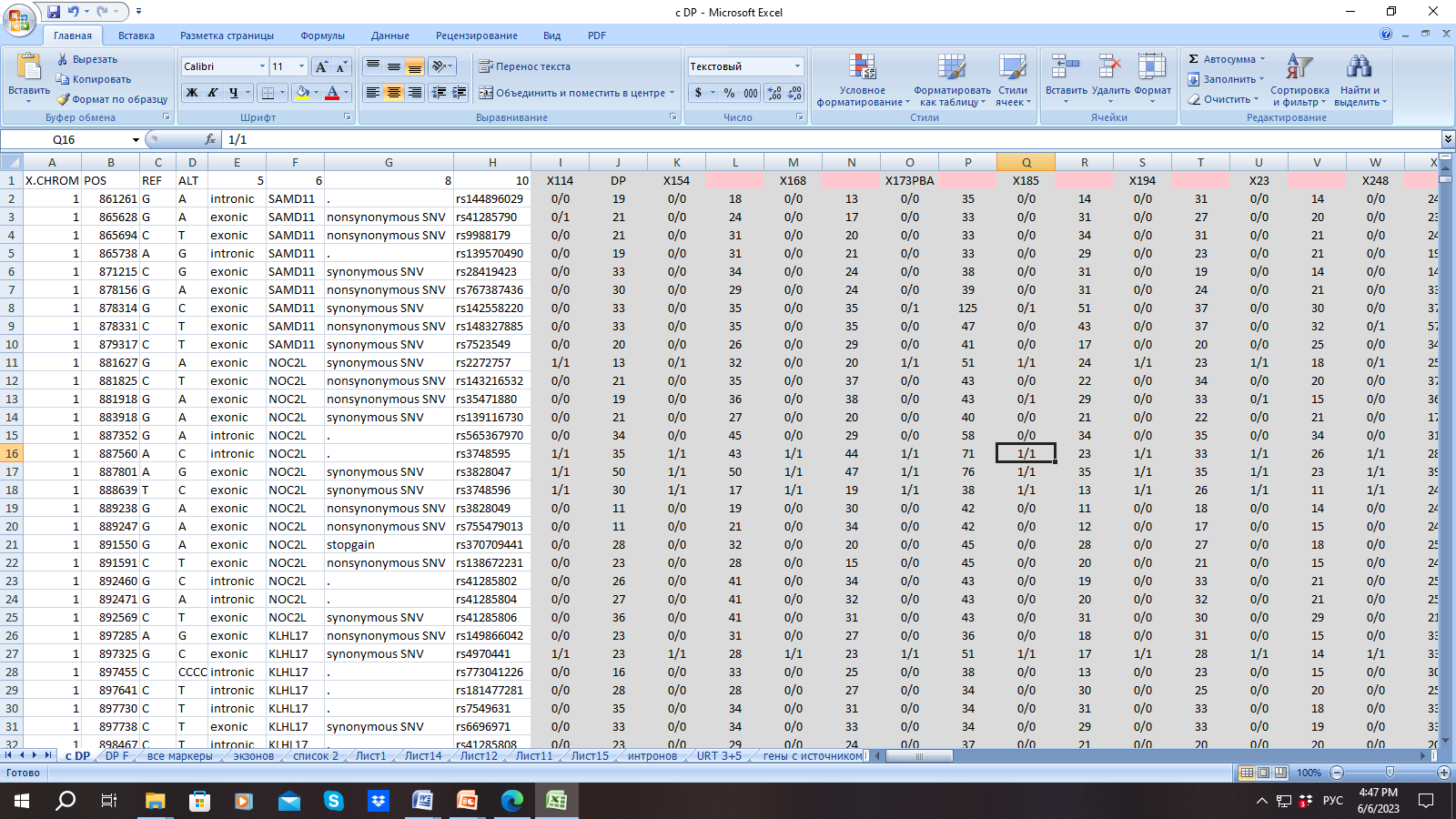 1. После секвенирования и сборки геномов получаем-VCF файл
2. Файл содержит информацию по генотипам 82 образцов по 119 644 локусам 
(15 695 ген).
3. С помощью ресурса ANNOVAR (http://annovar.openbioinformatics.org/en/latest/)
ANNOVAR
Формирование перечня маркеров
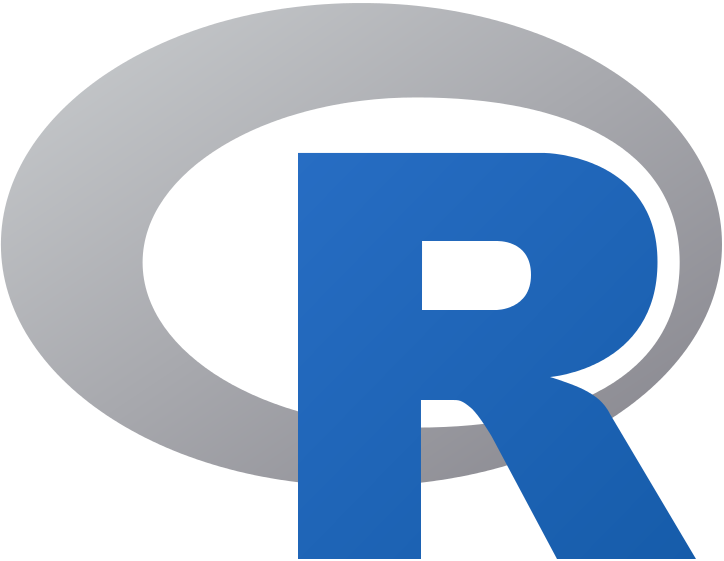 Чтобы понять, какие частоты аллелей ассоциированы КС, применяется статистический метод точный критерий Фишера.
 
Из 200 тыс. локусов (15 тыс. генов) статистически значимые отличия частот аллелей и генотипов выявлены по 1 948 SNP, локализованным в 1 261 гене.
Точный критерий Фишера
[Speaker Notes: , различающихся по частоте аллелей между двумя сравниваемыми выборками
с помощью языка программирования для статистической обработки данных R в графическом интерфейсе RStudio.
Чтобы понять, какие частоты аллелей ассоциированы с высокими КС, а какие с низкими применяются статистические методы.
Точный критерий Фишера –используется для сравнения аллелей, характеризующих частоту определенного признака, 
Генотип-это обозначение аллелей или варианты, которые несет индивид в опре гене или локусе]
Биоинформационный анализ
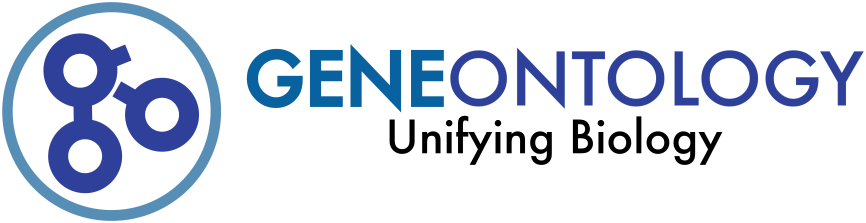 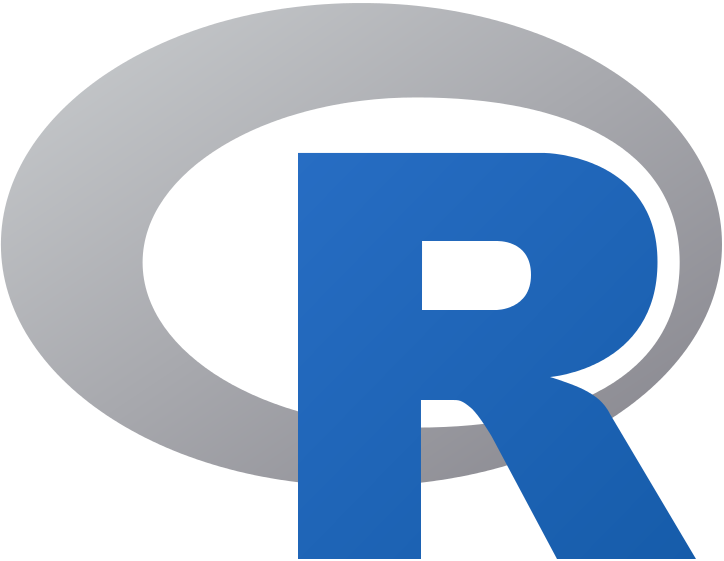 ANNOVAR
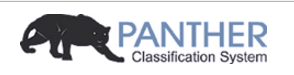 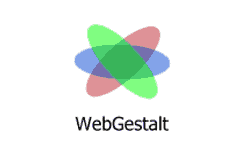 (точный критерий Фишера)
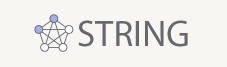 Выявление генных онтологий
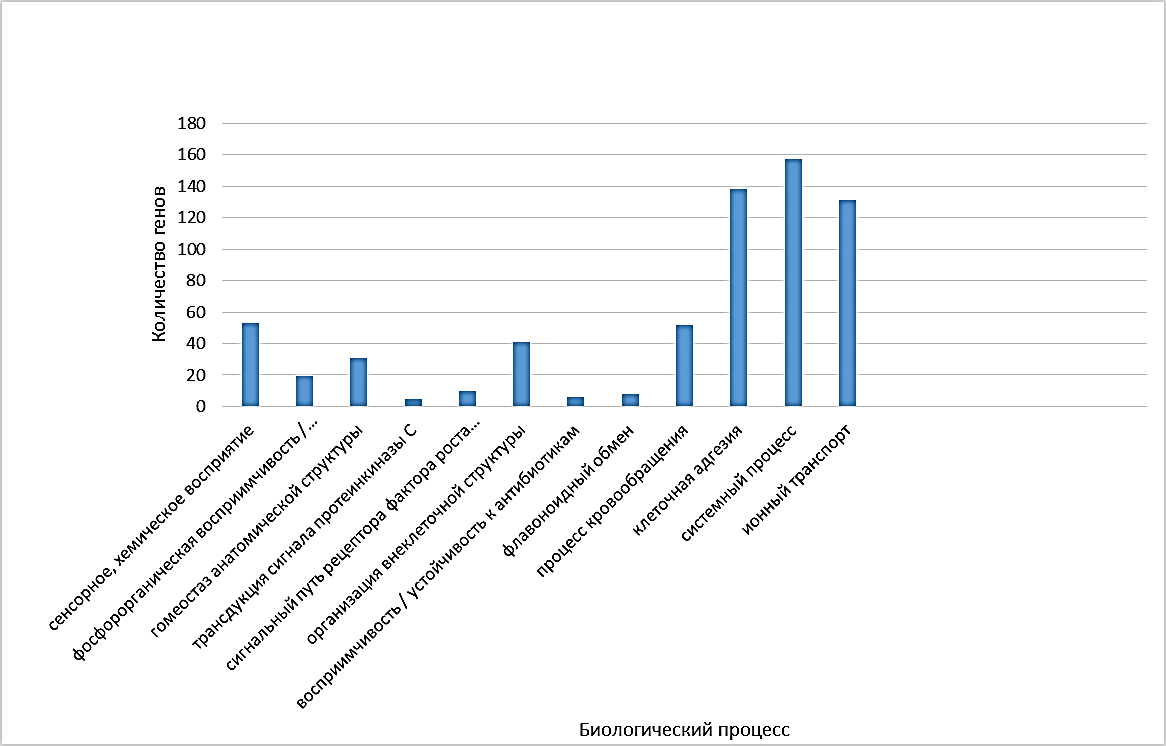 Рисунок 2 – Биологические процессы, выявленные с помощью WebGestalt по исследуемым генам
[Speaker Notes: Выявление генных онтологий биологических процессов, ассоциированных с когнитивными функциями.]
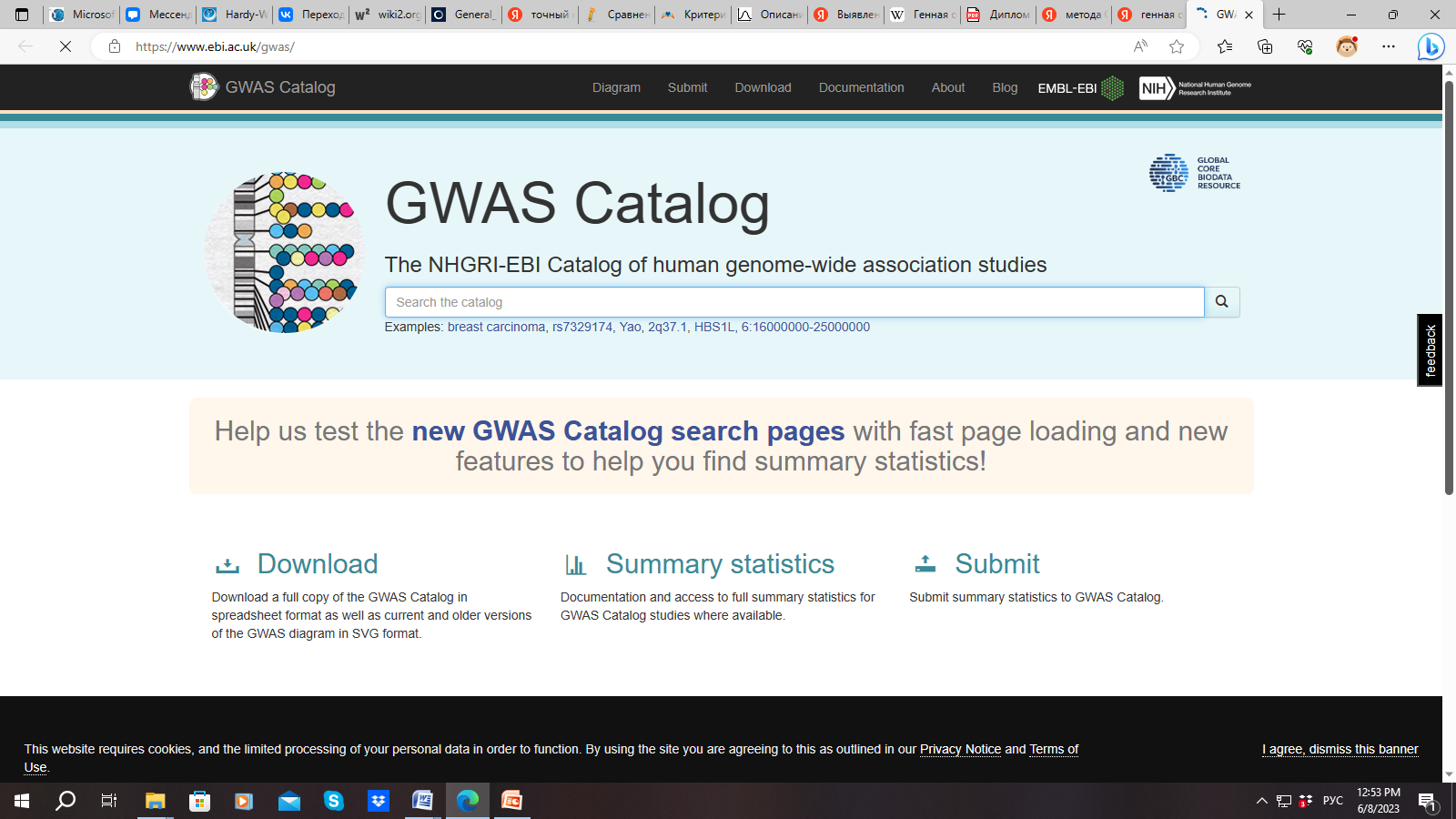 Сопоставление полученных данных (1 261 генов) с результатами исследований других авторов показало, что 185 выявленные нами генов также имеют подтверждение их ассоциаций с когнитивными способностями в других исследованиях (https://www.ebi.ac.uk/gwas/). 

Так, нами было подтверждено 5 локусов, показавших связь с когнитивными способностями в других исследованиях: rs17115100, rs7640, rs429358, rs9611519, rs2273085.
Таблица 1 – SNP, выявленные в нашем исследовании и подтвержденные результатами других авторов
[Speaker Notes: В данной работе мы, на основе сопоставления полученных нами данных с результатами исследований других авторов, подтвердили ассоциацию 185 генов с когнитивными способностями.
 Нами было также подтверждено 5 ассоциаций, показавших связь с когнитивными способностями в других исследованиях: rs17115100, rs7640, rs429358, rs9611519, rs2273085.]
Генотипирование  SNP-маркеров методом MALDI-TOF спектрометрии, показавших ассоциацию при полноэкзомном исследовании
Материал исследования – 656 образцов ДНК пожилых людей, проживающих на территории г. Томска
Генотипирование методом MALDI-TOF масс-спектрометрии с использованием 54-SNP маркеров
Нейропсихологическое тестирование MoCA
Статистический анализ
Анализ молекулярных причин ассоциации SNP с когнитивными способностями
< 16 баллов
Группа индивидов с высоким уровнем когнитивных способностей – 600 образцов ДНК
≥ 16 баллов
Группа индивидов с умеренными когнитивными нарушениями –  56 образцов ДНК
РЕЗУЛЬТАТЫ ИССЛЕДОВАНИЯ
С помощью точного критерия Фишера и отношения шансов выявлено 9 SNP, статистически значимо ассоциированных с когнитивными способностями
SNP
rs113648411 rs2076664 rs2273769, rs3752462,, rs2273769, rs3752462, rs3802824, rs599255, rs8069561, rs4905757, rs10832802
гены
KIRREL3, MYO16, AFDN, MYH9, FARP1, OSTEF1, DHAH17, C14orf177, OTOG
РЕЗУЛЬТАТЫ ИССЛЕДОВАНИЯ
T*
A*
T*
T*
rs113648411
rs2076664
rs2273769
rs3802824
группа с умеренными когнитивными нарушениями
Расчёт отношения шансов позволил выявить аллели и генотипы статистически чаще встречающиеся в группе с умеренными когнитивными нарушениями/в группе здоровых.
группа контроля
T *
rs3752462
группа с умеренными когнитивными нарушениями
TC
TC
AG
TC
rs599255
rs4905757
rs8069561
rs10832802
Примечание: * - минорный аллель
[Speaker Notes: Частота, с которой второй по распространенности аллель встречается в данной популяции
G — мажорный аллель, а A — минорный (встречается в популяции реже)]
Анализ молекулярных причин ассоциации SNP с когнитивными способностями
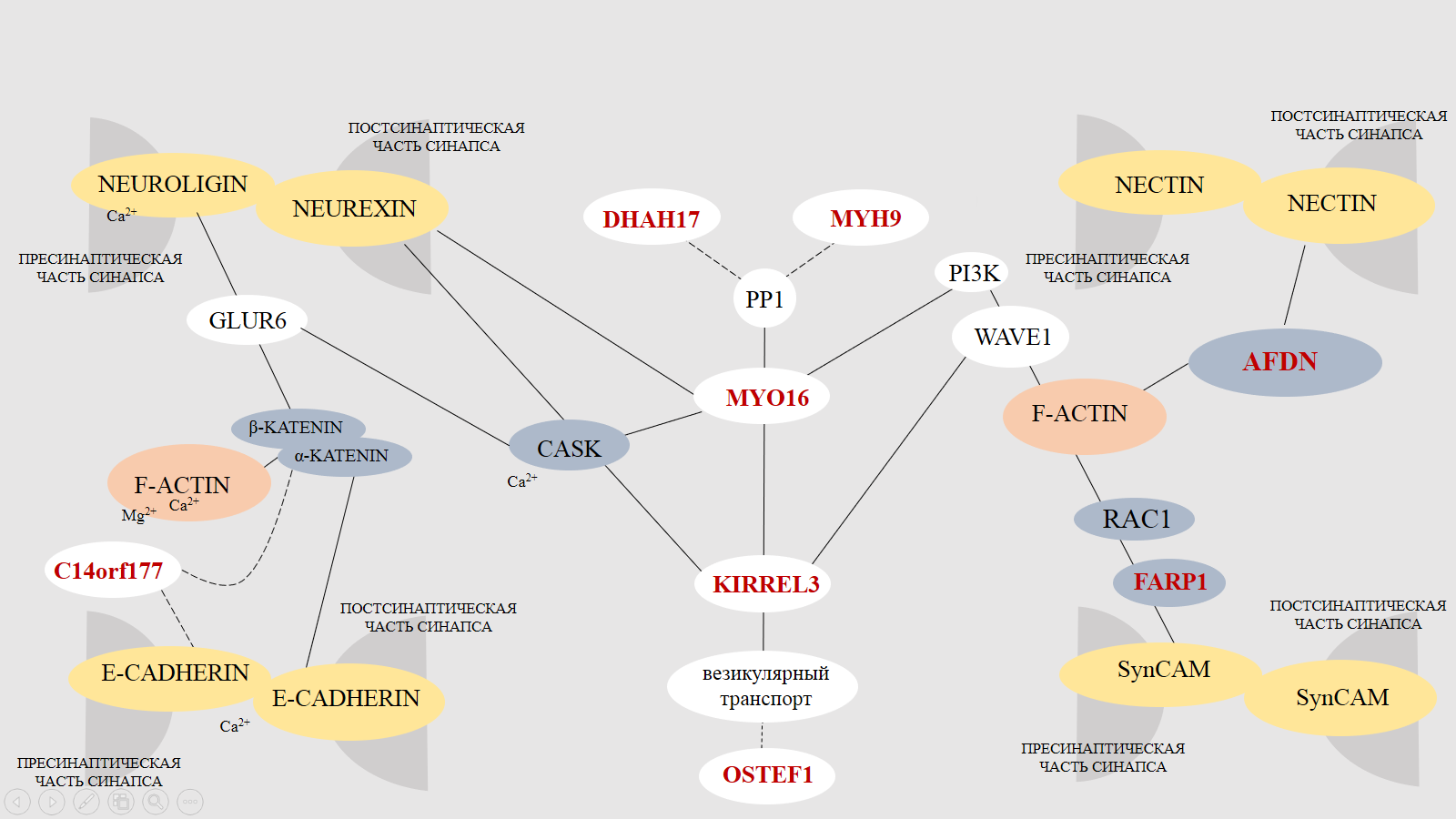 Примечание:
молекулы клеточной адгезии (МКА), соединяющие синапсы в транссинаптическом пространстве;

якорные белки, являющиеся адаптерами между МКА и элементами цитоскелета;

F-актин цитоскелета нейрона;

молекулы, которые взаимодействуют друг с другом, но их роль в формировании синапсов и передаче сигналов понятна не до конца.

возможная опосредованная связь
Рисунок 1 – Схема предполагаемого взаимодействия продуктов ассоциированных генов в направлении формирования синапсов.
Анализ молекулярных причин ассоциации SNP с когнитивными способностями
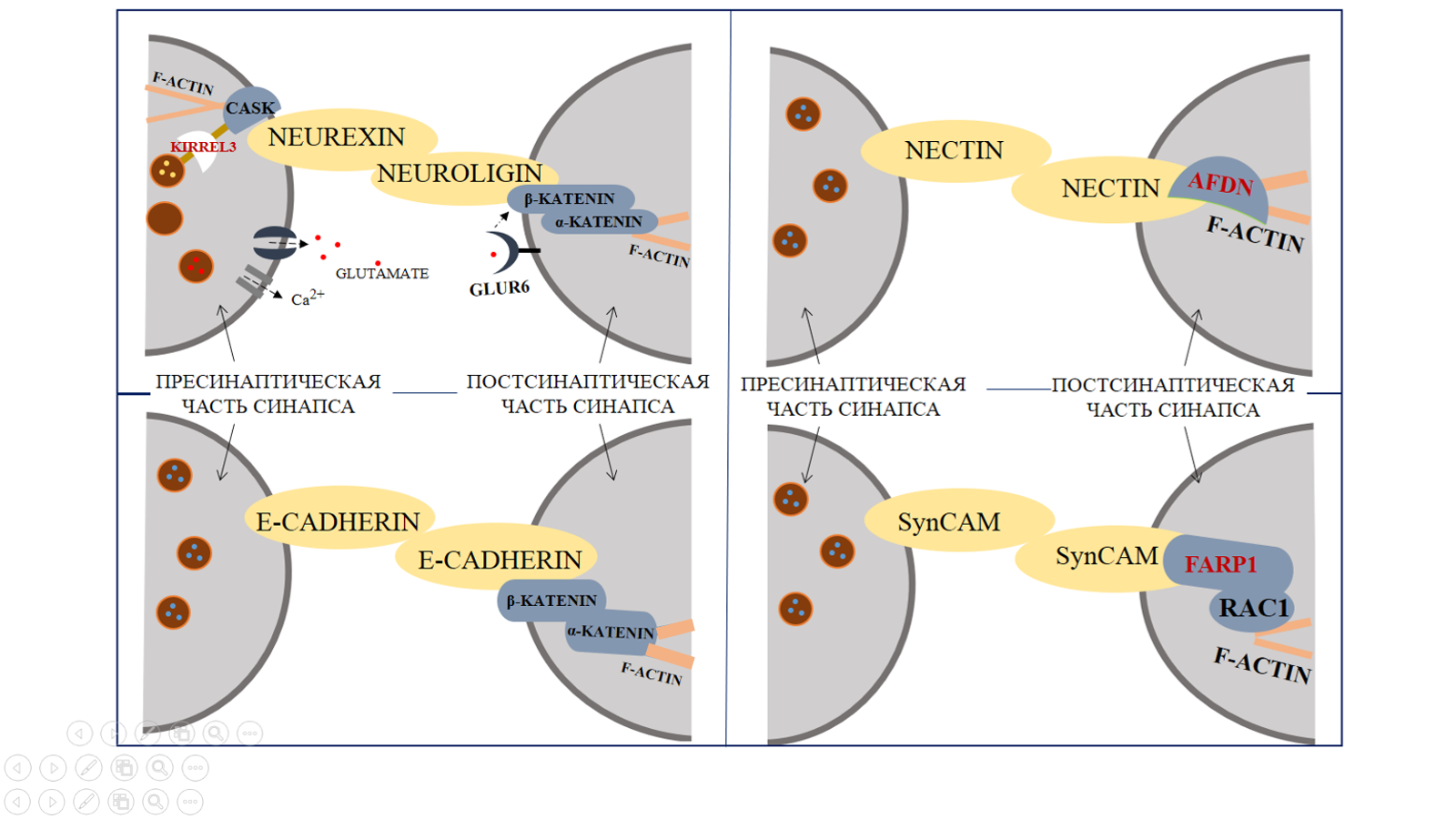 Примечание:
молекулы клеточной адгезии (МКА), соединяющие синапсы в транссинаптическом пространстве;

якорные белки, являющиеся адаптерами между МКА и элементами цитоскелета;

F-актин цитоскелета нейрона;

молекулы, которые взаимодействуют друг с другом, но их роль в формировании синапсов и передаче сигналов понятна не до конца.

возможная опосредованная связь
Рисунок 2 – Схема предполагаемого взаимодействия продуктов ассоциированных генов в направлении формирования синапсов.
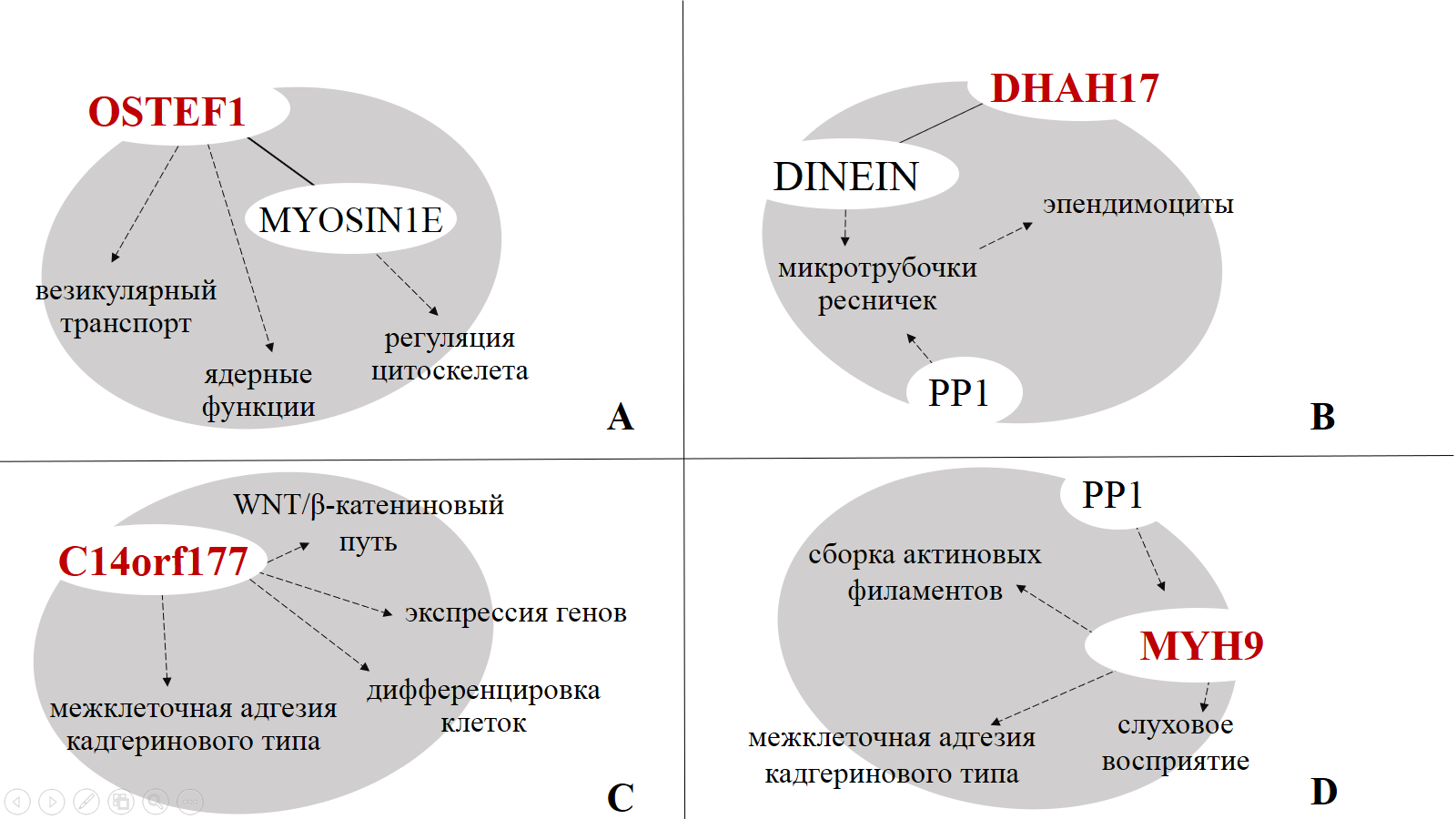 Примечание:
A – функциональная значимость белка OSTEF1; 
B – функциональная значимость белка DHAH17;
  PP1 – протеинфосфатаза-1;
C – функциональная значимость белка С14orf177;
 D – функциональная значимость белка MYH9.
Рисунок 3 – Схема функциональной значимости генов OSTEF1, DHAH17, C14orf177, OTOG, предположительно влияющей на когнитивные функции.
[Speaker Notes: Согласно дазе двнных генной онтологии и результатом других исследований]
ЗАКЛЮЧЕНИЕ
Выявлено 12 SNP-маркеров статистически значимо ассоциированных с умеренными когнитивными нарушениями встречающиеся у людей пожилого возраста г. Томска.
По 9 полиморфным локусам выявлены статистически значимые различия в частотах аллелей и генотипов в группах психоневрологически здоровых индивидов и индивидов с умеренными когнитивными нарушениями (УКН).
Проведен анализ молекулярных причин ассоциации SNP-маркеров с когнитивными способностями в направлении формирования синаптических контактов.
СПАСИБО ЗА ВНИМАНИЕ!